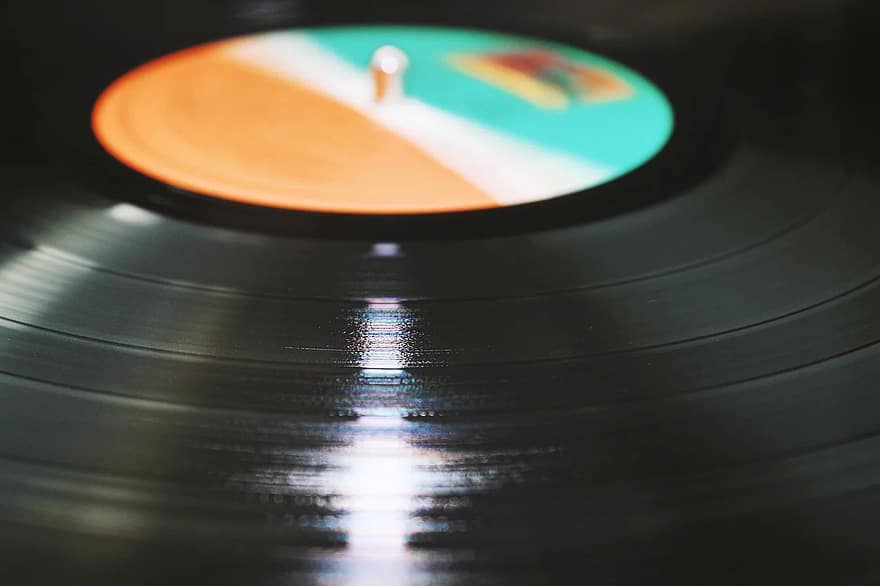 MUSIIKKIVINKKAUS14.9.2022
Tomi Nordlund
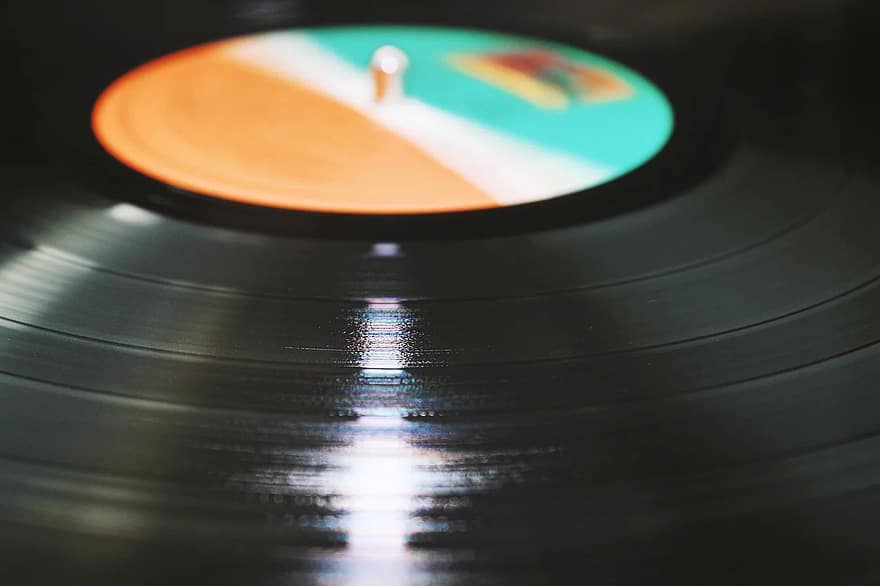 KIINNOSTAVAT ULKOMAISET JULKAISUT 2022
- Father John Misty on amerikkalaisen Josh Tillmanin taiteilijanimi- entisen Fleet foxes -jäsenen neljäs sooloalbumi tyylittelee rauhallisesti 1900-luvun maisemista ammentaen
- albumilla kuljetaan kamaripopista bossanovaan ja valssin pyörteisiin
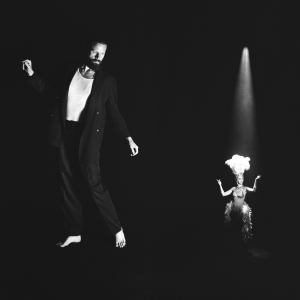 Father John Misty – Chloë and the Next 20th Century
Calexico – El Mirador
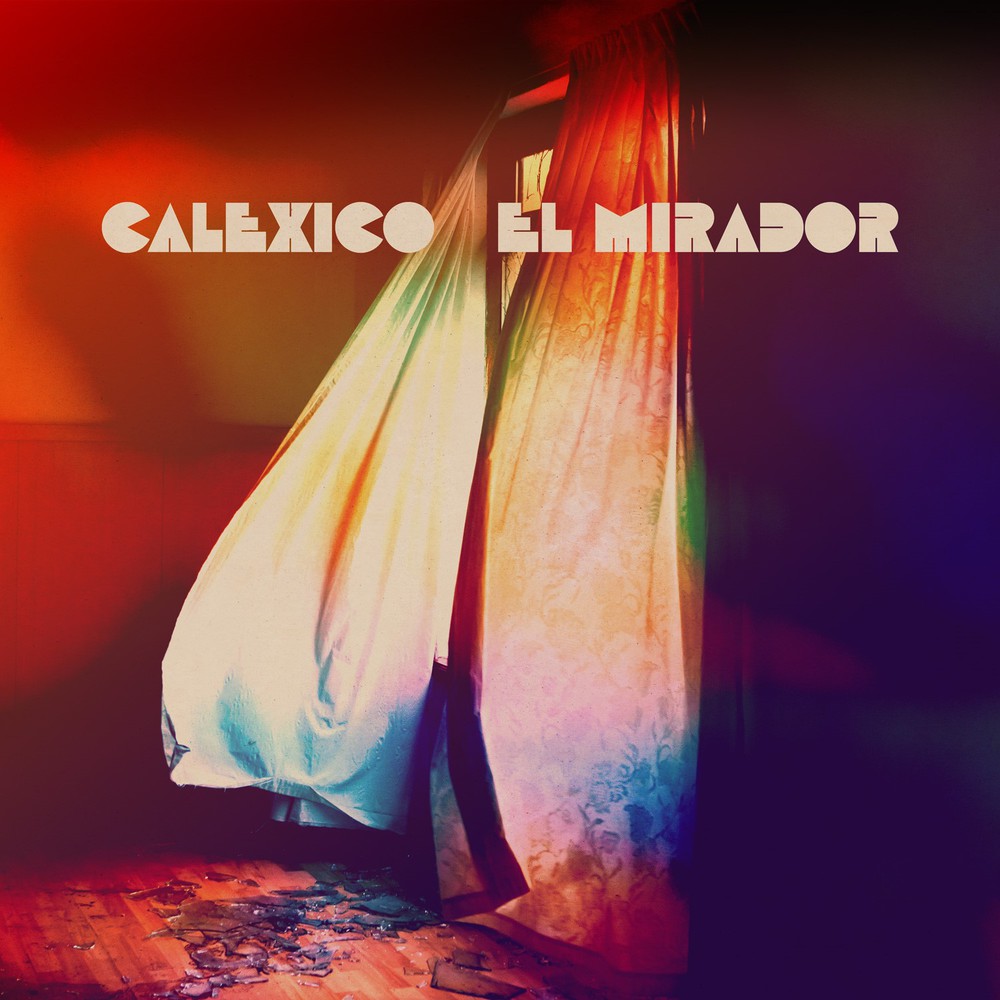 -arvostetun americana-yhtyeen 12. Albumi on lähellä täysosumaa
- levyllä orkesterin vaalimat lattarivaikutteet korostuvat entisestään
- mariachi, conjunto, cumbia ja tejano kohtaavat katnrin, jazzin ja post rockin
Spoon – Lucifer on the Sofa
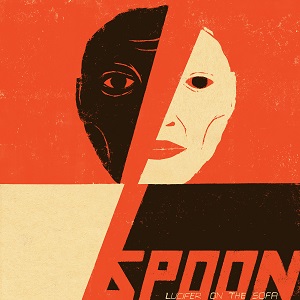 -PItkän linjan indie-yhtye New YOrkista teki napakan suoraviivaisen rock-levyn
- yhtyeen 10. studioalbumi
- sai viiden tähden arviot mm. The Guardianista ja The Independentistä
Kevin Morby – This Is a Photograph
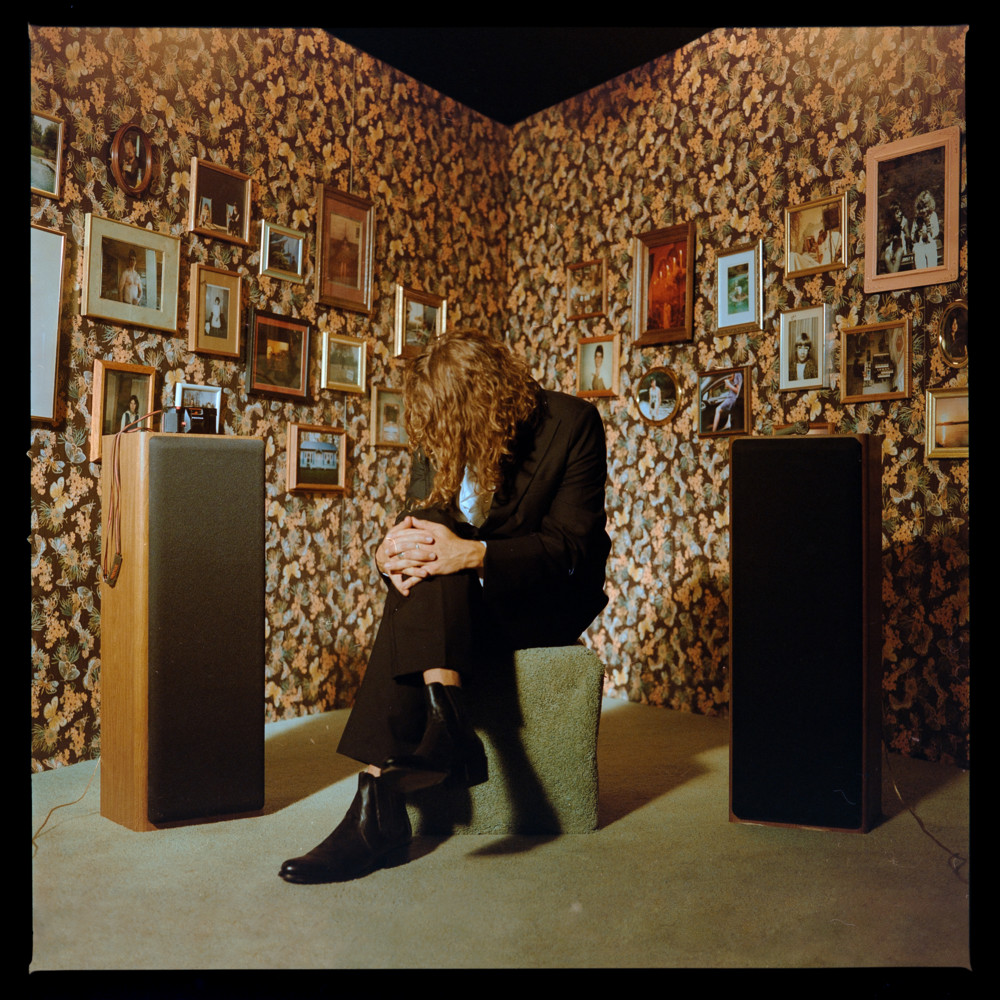 -amerikkalainen laulaja-lauluntekijä tekee karheankauniita ja omaperäisiä kappaleita
- levy soi puoliakustisen lämpimästi mutta instrumenttikirjoakin riittää
- teemat liikkuvat muistojen ja nostalgian ympärillä
The Smile – A Light for Attracting Attention
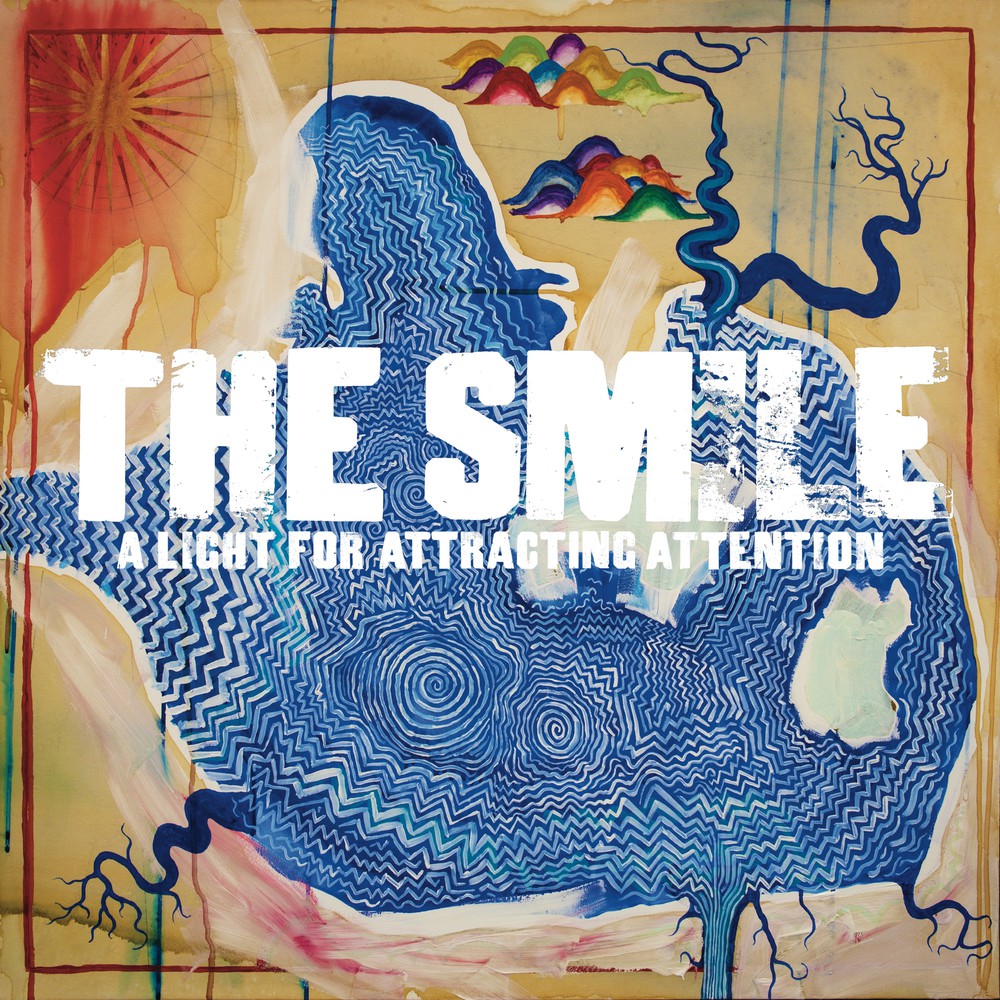 -Thom Yorken ja Johnny Greenwoodin uusi yhtye debytoi tänä vuonna
- korona-ajan luomus
- radiohead-faneille "pakollinen" katsastettava! Estetiikasta ei voi erehtyä
North Mississippi All Stars – Set Sail
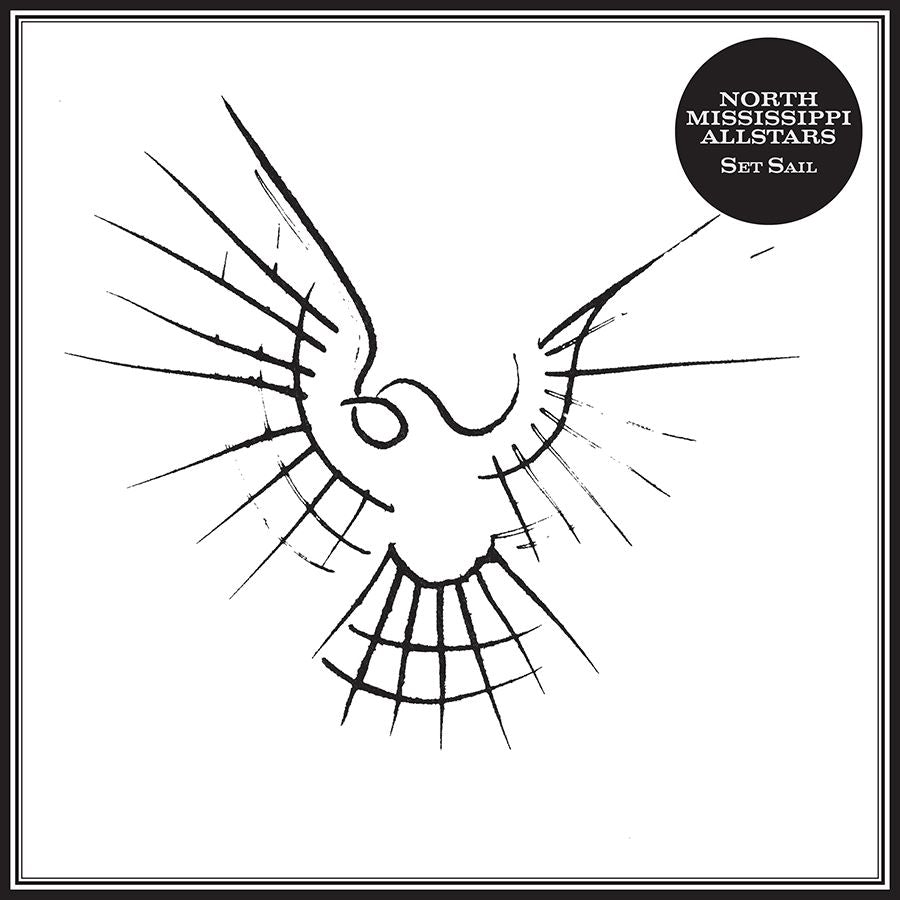 - yhtyeen 11. Albumi on kolmen vartin mittainen pyhiinvaellusretki bluesin, soulin, funkin ja gospelin ehtymättömille maille. 
- All starsin käsissä tyylilajit sulautuvat raikkaan orgaaniseksi kokonaisuudeksi
- luonnonlapsimaisen kiireetöntä svengiä
Liam Gallagher – C'mon You Know
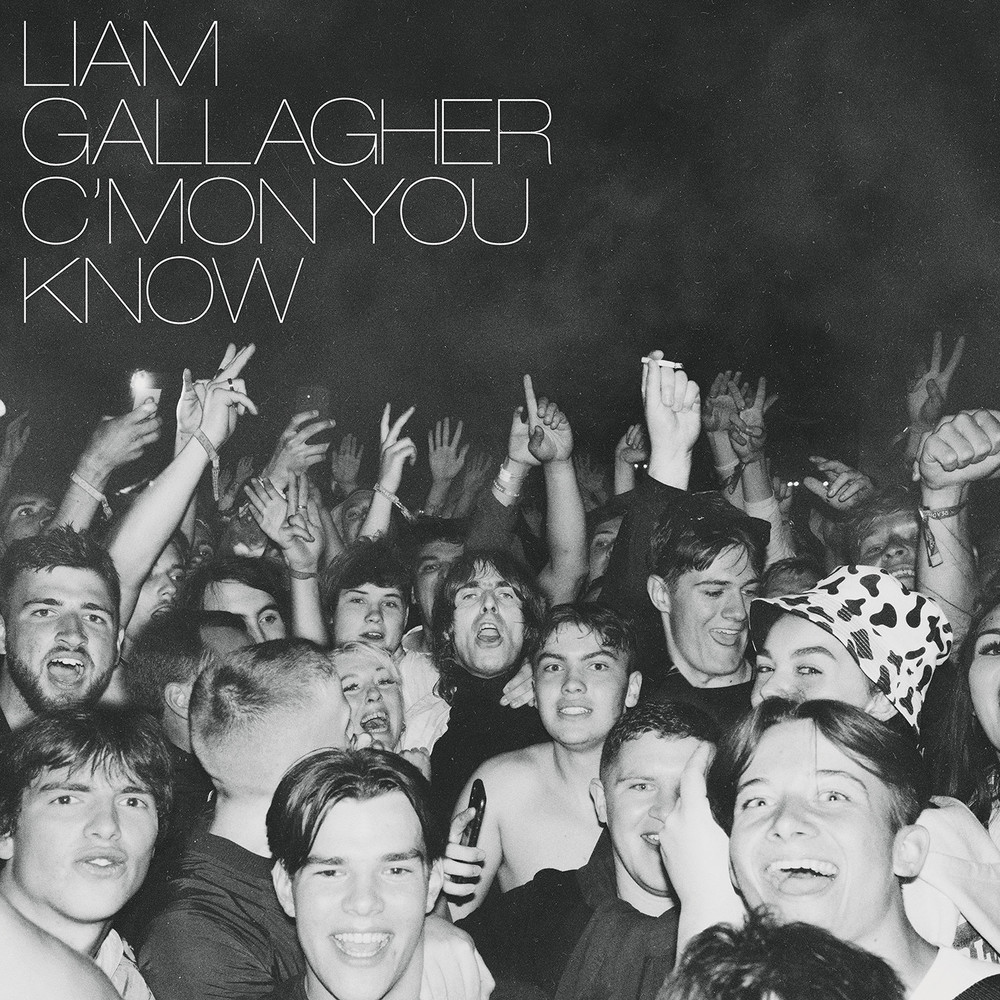 - entisen oasis-solistin kolmas albumi on hänen soolouransa vahvin
- koukukkaita rockhittejä riittää
- palettia on myös avattu amerikkalaistuottajien avulla tyylillisesti ja tuotannollisesti uusiin suuntiin. SIlti Liam on Liam!
Lykke Li – EYEYE
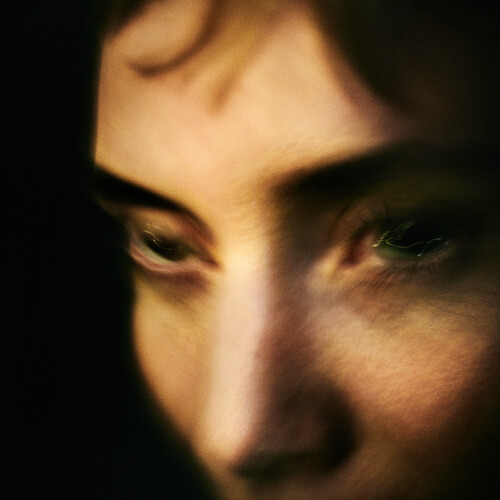 - kansainvälisesti menestynyt ruotsalaisartisti vaihtaa suuntaa: uutuus on riisuttu ja murheellisesti soiva popalbumi
- 8 biisin ja puolen tunnin mittainen levy täyttyy hauraan intensiivisistä ja puhuttelevista tuokiokuvista
Wilco – Cruel Country
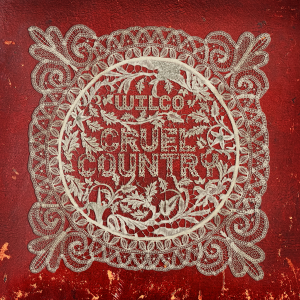 - vuonna 1994 perustettu americana-suosikki viihtyy myös kokeellisen rockin vesissä mutta nyt on palattu vankasti juurille
- cruel country on nimensä mukaisesti kantrivetoinen tuplalevy
-tasalaatuista wilcoa – hienoja tekstejä ja vahvaa yhdessä tekemisen meininkiä
Neil Young & Crazy Horse – Toast
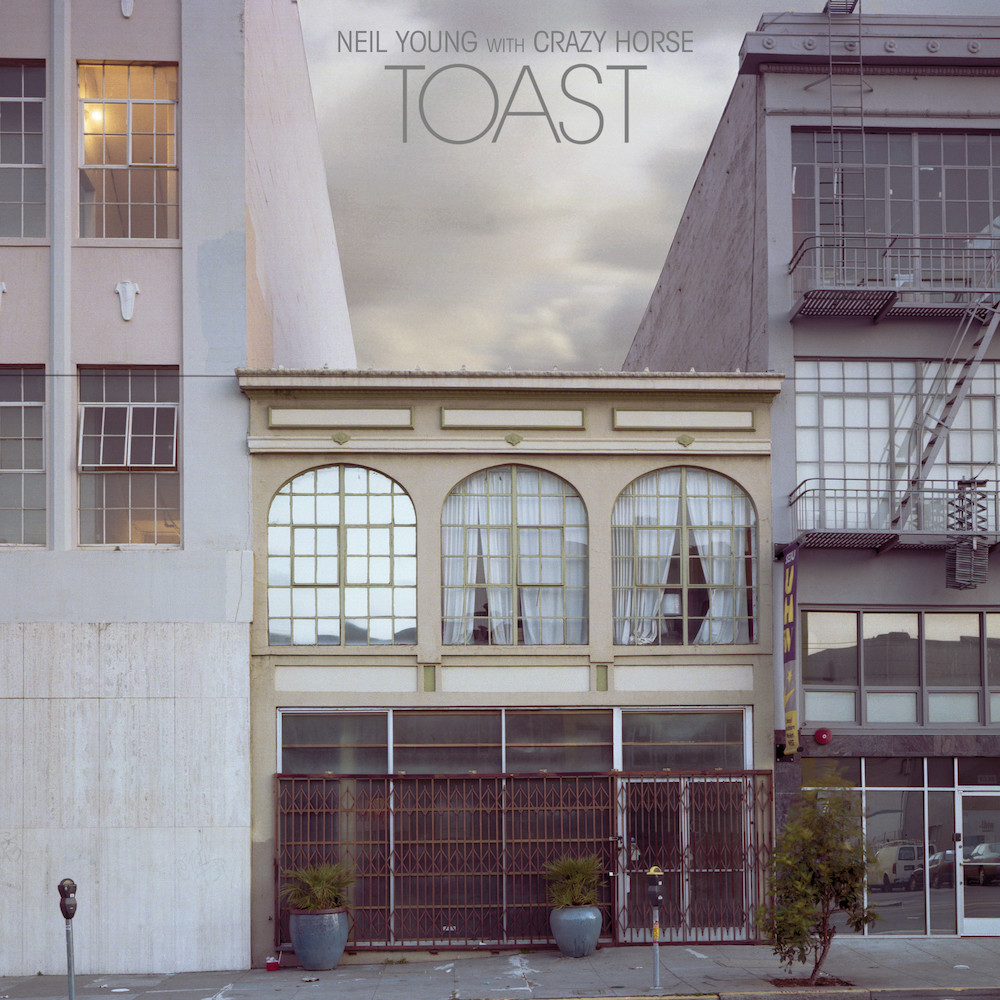 - Neil Young On viime vuosina kaivellut arkistojaan
- Hän hyllytti toastin vuonna 2001 ja julkaisi sen sijaan jokseenkin parjatun soul-levy Are You Passionaten – fanit ovat tätä kaivanneet
- levyä ei löydy suoratoistopalveluista
Band Of Horses – Things Are Great
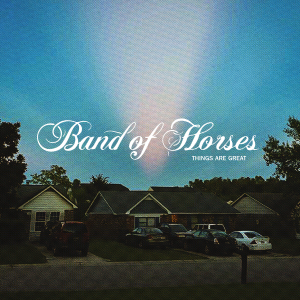 - päivitetyn kokoonpanon uusi albumi on mieluisa paluu ruotuun 
- mukavan etenevästi ja kepeästi soivaa pop rock -levyä on hehkutettu Band of Horsesin parhaaksi yli vuosikymmeneen
- ben Bridwellin tunnistettava laulusoundi on tallella
The Weather Station – How Is It That I Should Look at the Stars
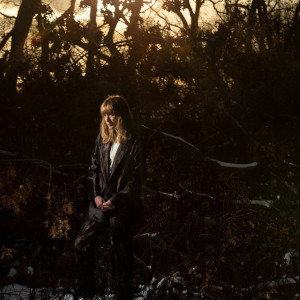 - Tamara Lindemanin johtama kanadalaisyhtye vaihtoi taiteellisemman ilmaisun kauniin pianovetoiseen ja viipyilevän minimalistiseen folkiin 
- verrattu mm. Joni mitchellin myöhäiskauden albumeihin
- yhtye on julkaissut 13 Vuodessa kuusi studioalbumia
Cate Le Bon – Pompeii
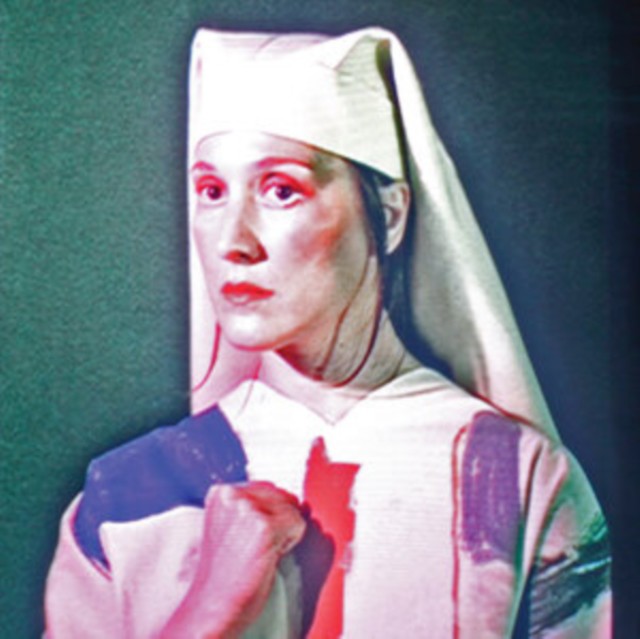 - nosteessa oleva walesilaisartisti julkaisi alkuvuodesta kuudennen albuminsa 
- haastavaa mutta mielenkiintoista taidepoppia
- hienoja kokeellisia äänimaisemia
Harry Styles – Harry's House
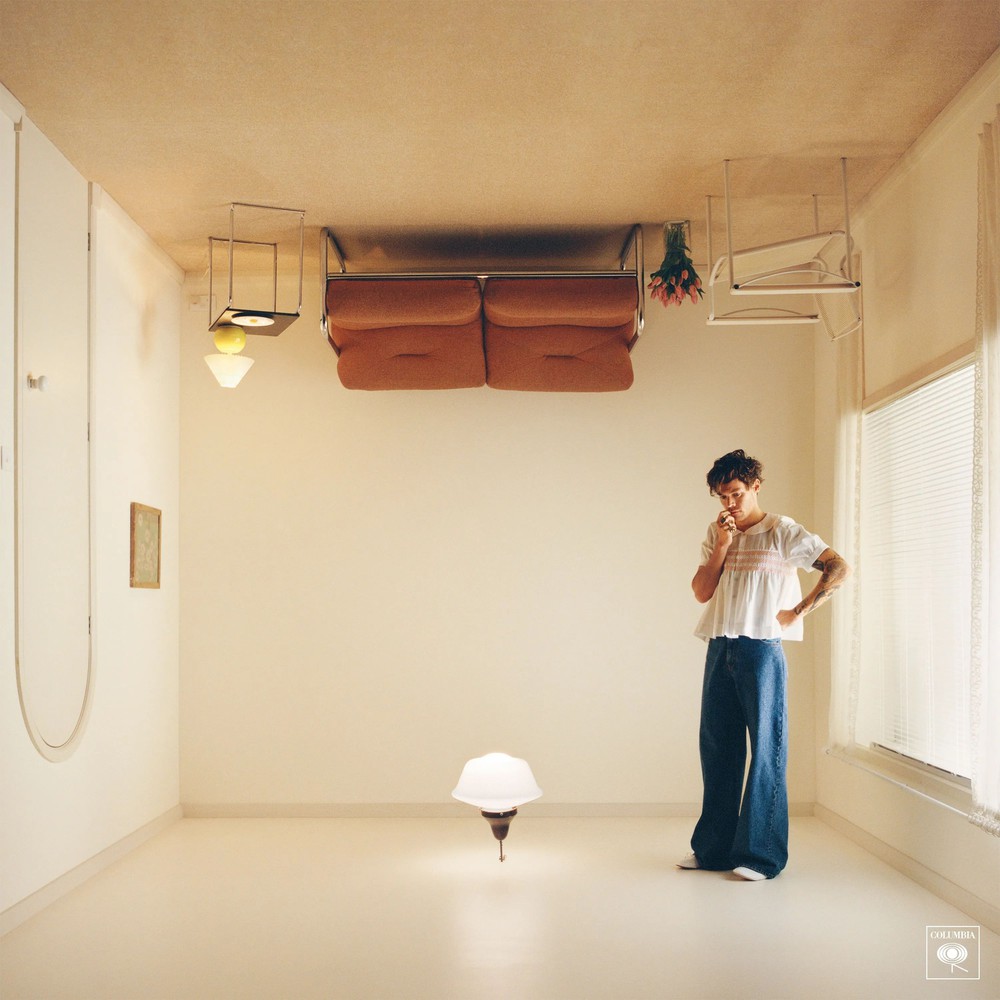 - nykypoppia parhaimmillaan niin tuotantonsa, sävellystensä kuin lauluesitysten puolesta, soft rock -vaikutteinen kokonaisuus
- ex-poikabändiläisestä on kuoriutunut varteenotettava ja yhä suositumpi sooloartisti
- kolmosleyä on äänitetty niin Englannissa, Yhdysvalloissa kuin Japanissa
Black Country, New Road – Ants From Up There
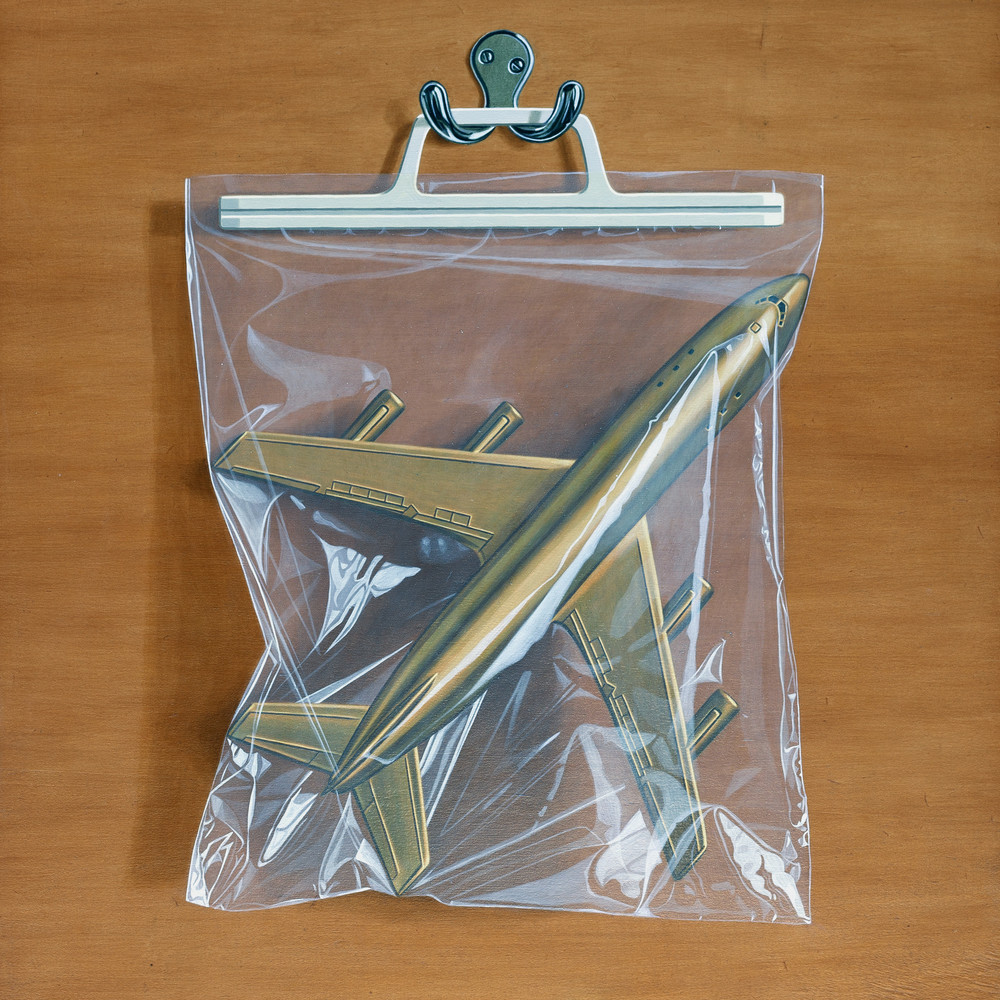 - kovassa nosteessa oleva nuori brittibändi – esikoisalbumi viime vuonna, seuraaja jo tänä vuonna
- kokeellista rockia, post punkia, kamaripoppia yms.
- mercury-ehdokas, brittilistan 3. sija
- uusi arcade fire?
Rosalia – Motomami
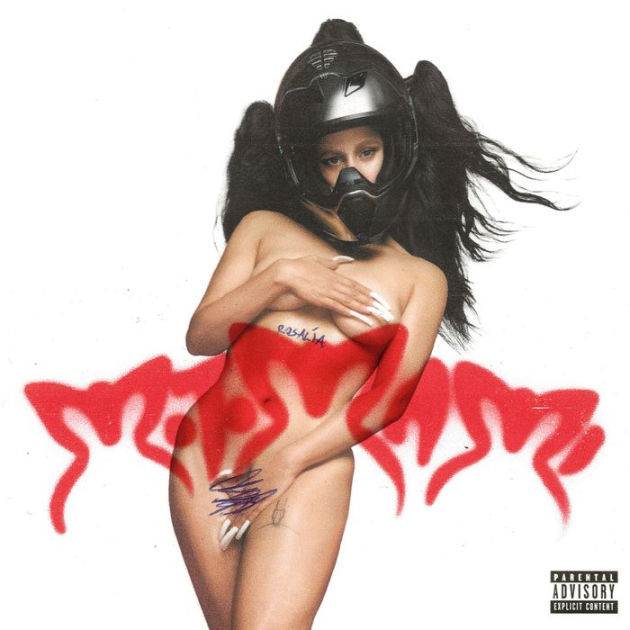 - espanjalaisen suosikkartisti rosalian toinen albumi on ollut arvostelumenestys
- Flamenco sekä elektronien tanssimusiikki kohtaavat
- hyvä esimerkki siitä, miten nuori polvi yhdistelee perinnemusiikkia nykytanssimusiikkiin kiehtovalla tavalla
Kendrick Lamar – Mr. Morale & The Big Steppers
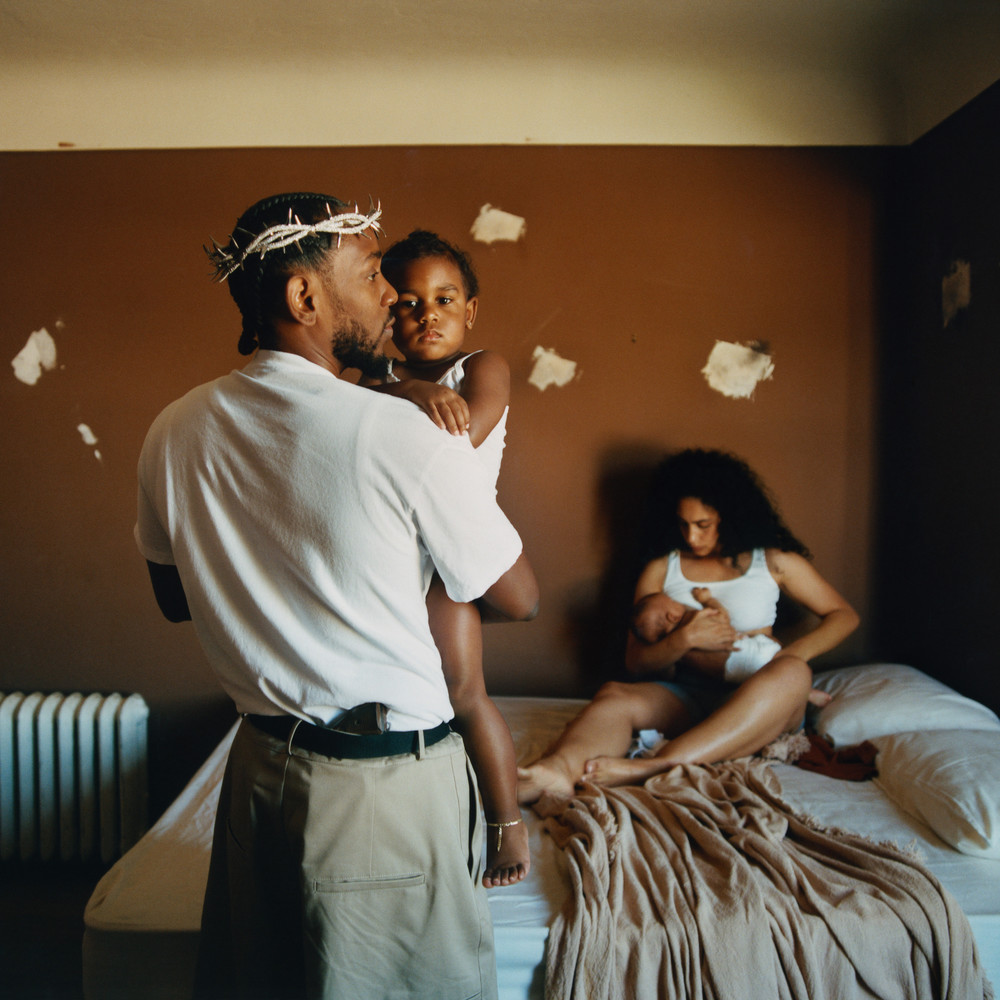 - yksi 2010-luvun merkittävimmistä hiphop-artisteista palasi kehiin viiden vuoden tauon jälkeen 
- tarjolla kaikkea free jazzista trapiin, funkiin, r&b:hin ja räppiin
- isyyden ja perheen tematiikkaan kietoutuva uutuus on Lamarin neljäs Billboard-listan ykkösalbumi
- valtaisa myynti- ja arvostelumenestys
Anna Tivel – Outsiders
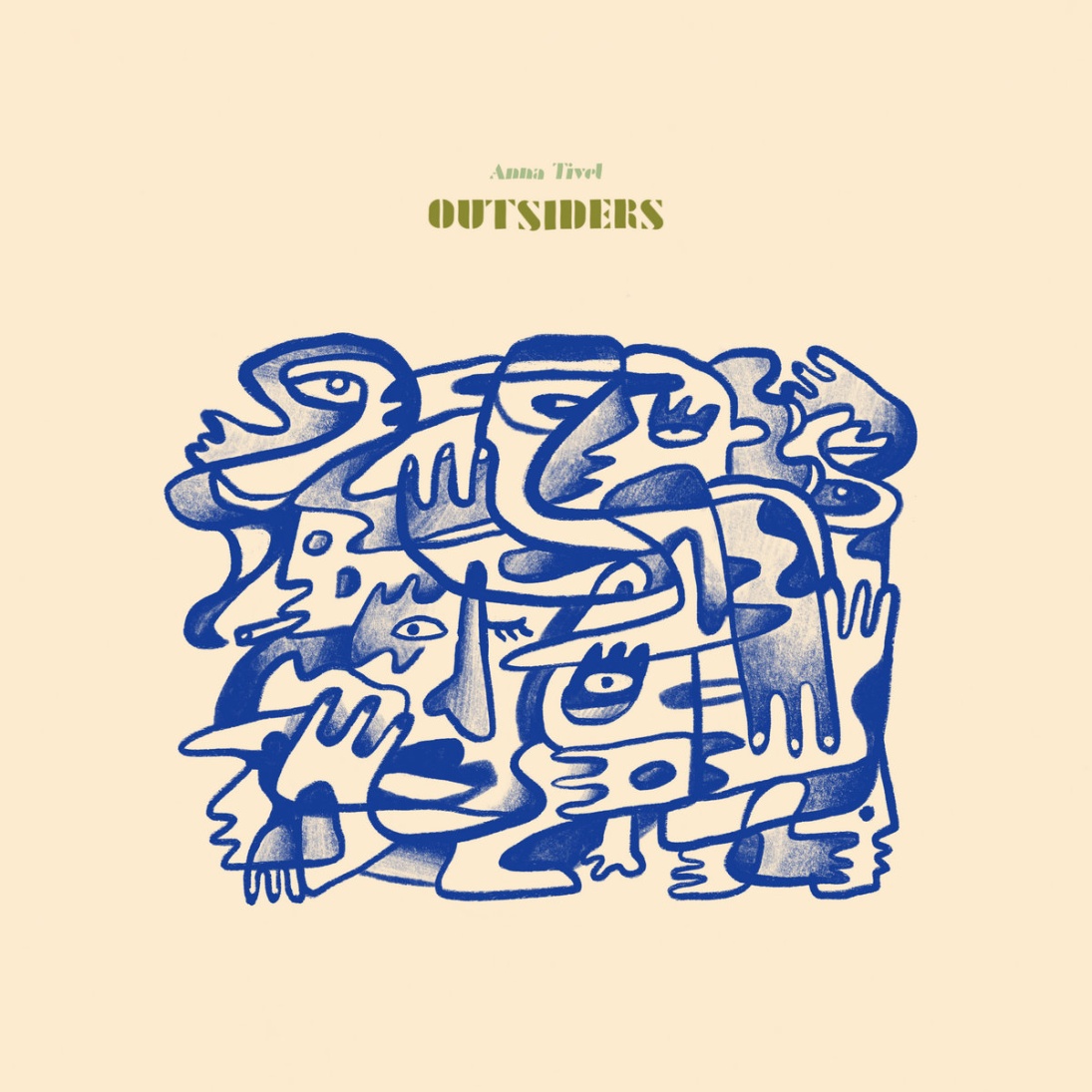 - puhuttelevan intiimiä indie folkia portlandista
- kokonaisuus kantaa hienosti, outsiders muodostaa oman maailmansa
- kaikuja esim. Emmylou harrisin, laura veirsin ja marianne faithfullin tuotannosta
Megadeth – The Sick, the Dying … and the Dead
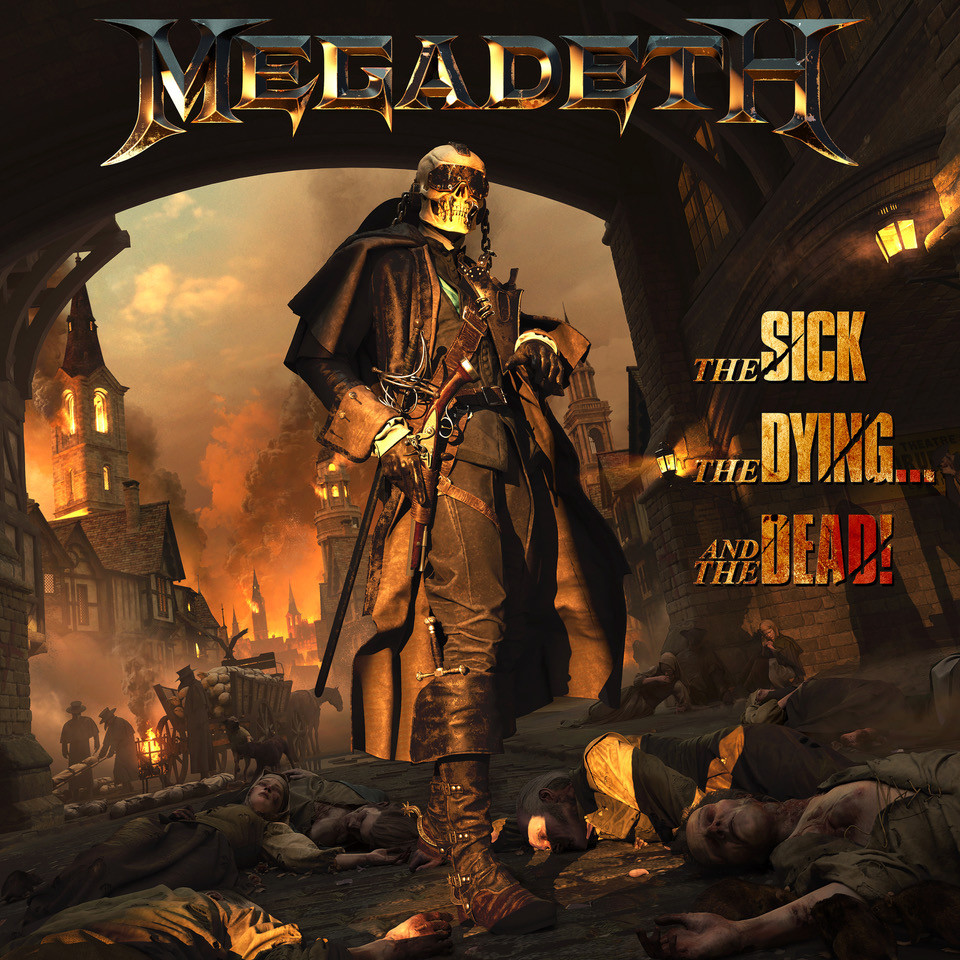 - Dave mustainen johtama vanha metallijyrä palaa kehiin kuuden vuoden tauon jälkeen kera loistoarvioiden
- thrash-miesten levy pamahti suoraan suomen listaykköseksi – tilausta on edelleen
- oho: räppäri Ice-T vierailee levyllä
Hurray For The Riff Raff – Life on Earth
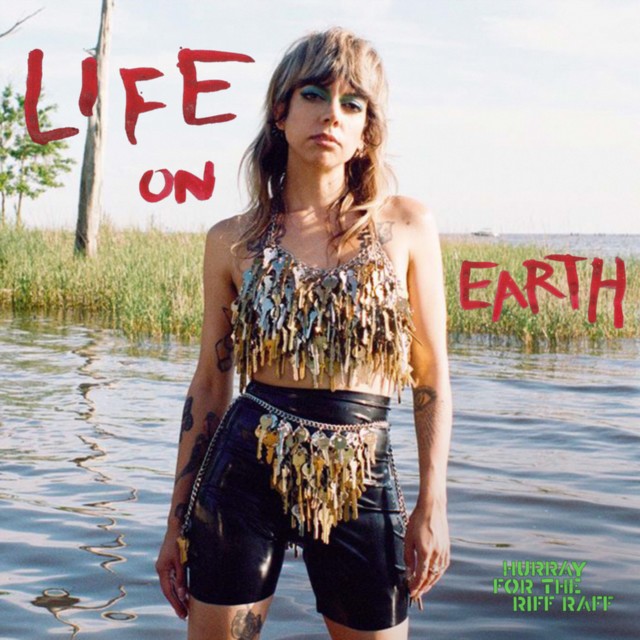 - vuonna 2018 Pori jazzissa esiintynyt yhtye julkaisi tänä vuonna 7. Albuminsa
- primus motorina alynda segarra
- isoa ja vaikuttavaa synasoundia, vahvoja rytmejä ja melodioita – segarra kutsuu itse lopputulosta "nature punkiksi"
Beyoncé – Renaissance
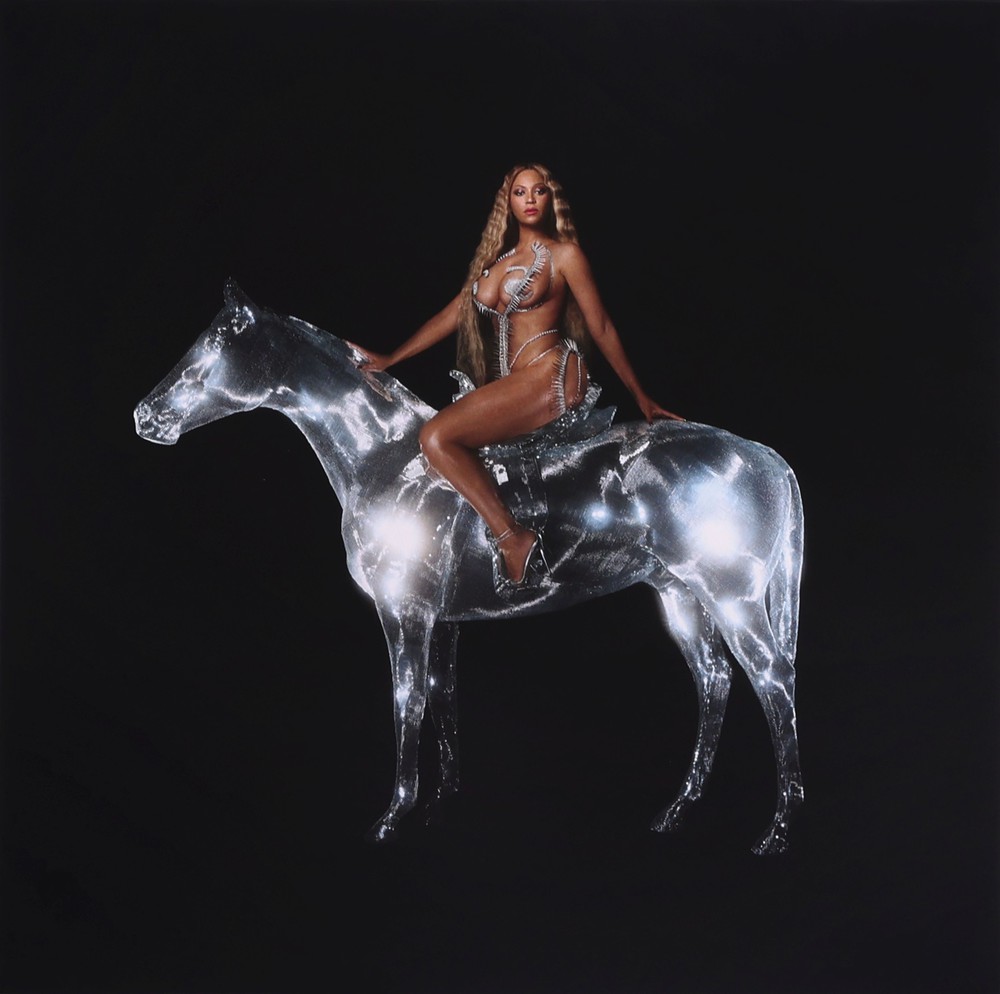 - R&B-kuningattaren uutuus on ehkä vuoden isoin levy
- beyoncé on nykymusiikin instituutio ja renaissance housea ja discoa nostalgisesti lähestyvä pläjäys 
- soundi: "turboannos tanssiin kutsuvia bängereitä, jotka tihkuvat iloa, kiihkoa ja uhmaa."
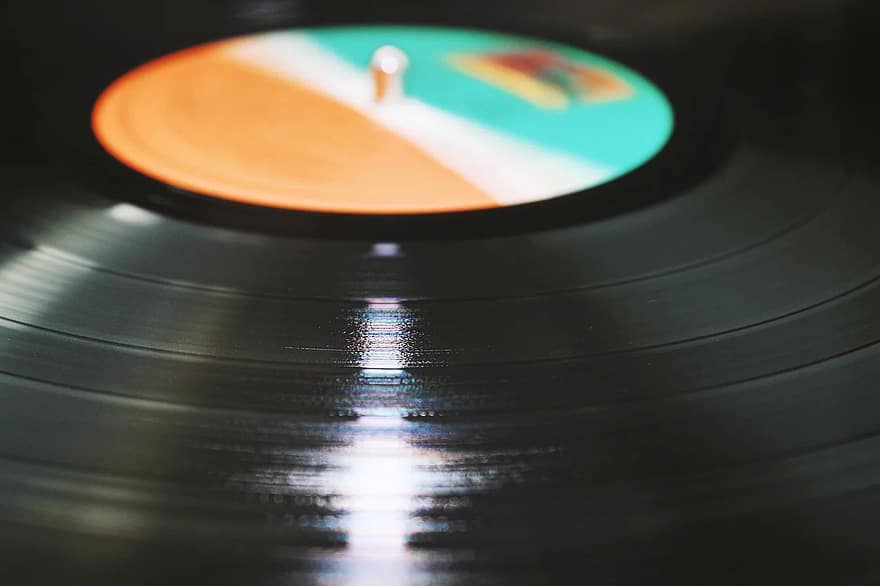 KIINNOSTAVAT KOTIMAISETJULKAISUT 2022
Samae Koskinen – Viima vie
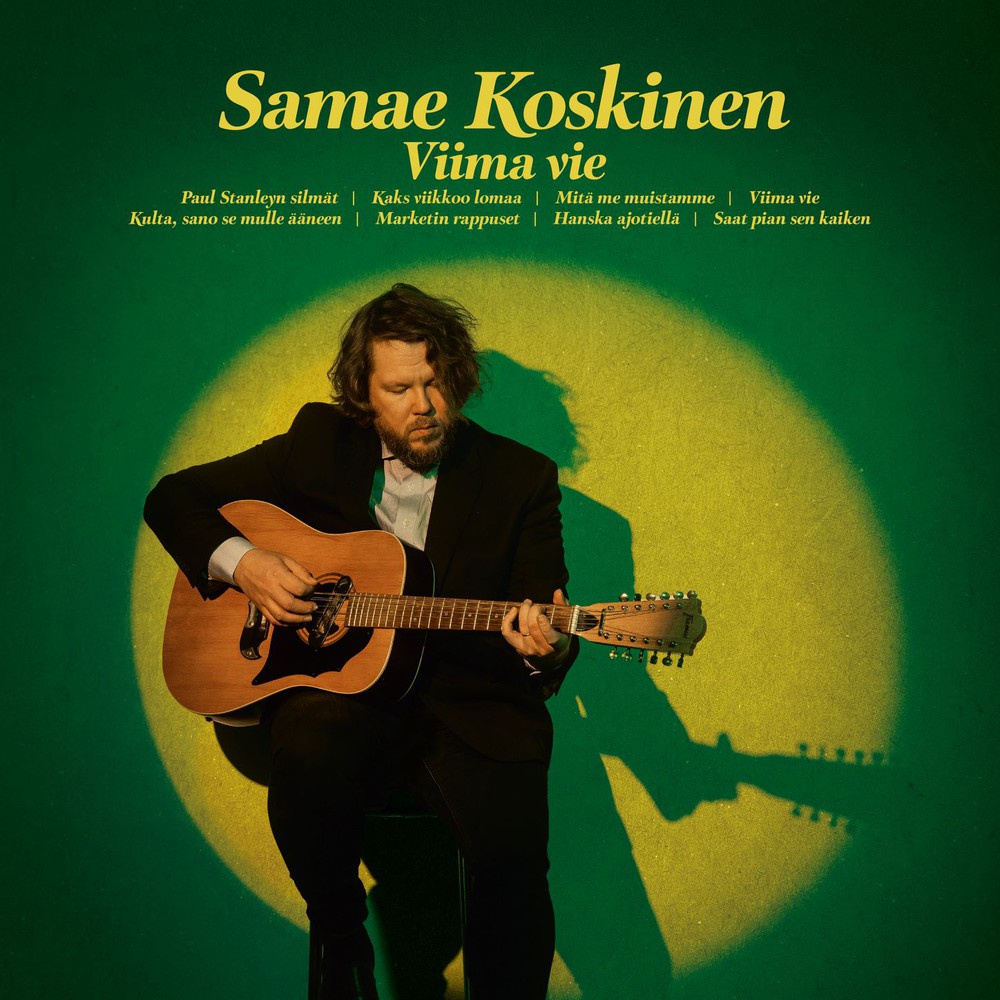 - sympaattisen laulaja-lauluntekijän 8. Albumi, joka on kerännyt hyvät arviot
- Viima vie -levyllä koskinen keskittyy vaihteeksi orgaanisempaan bändisoundiin
- arjen yksityiskohtien ja ilmiöiden tarkkailu jatkuu
Itä-Hollola Installaatio – Velipuolet
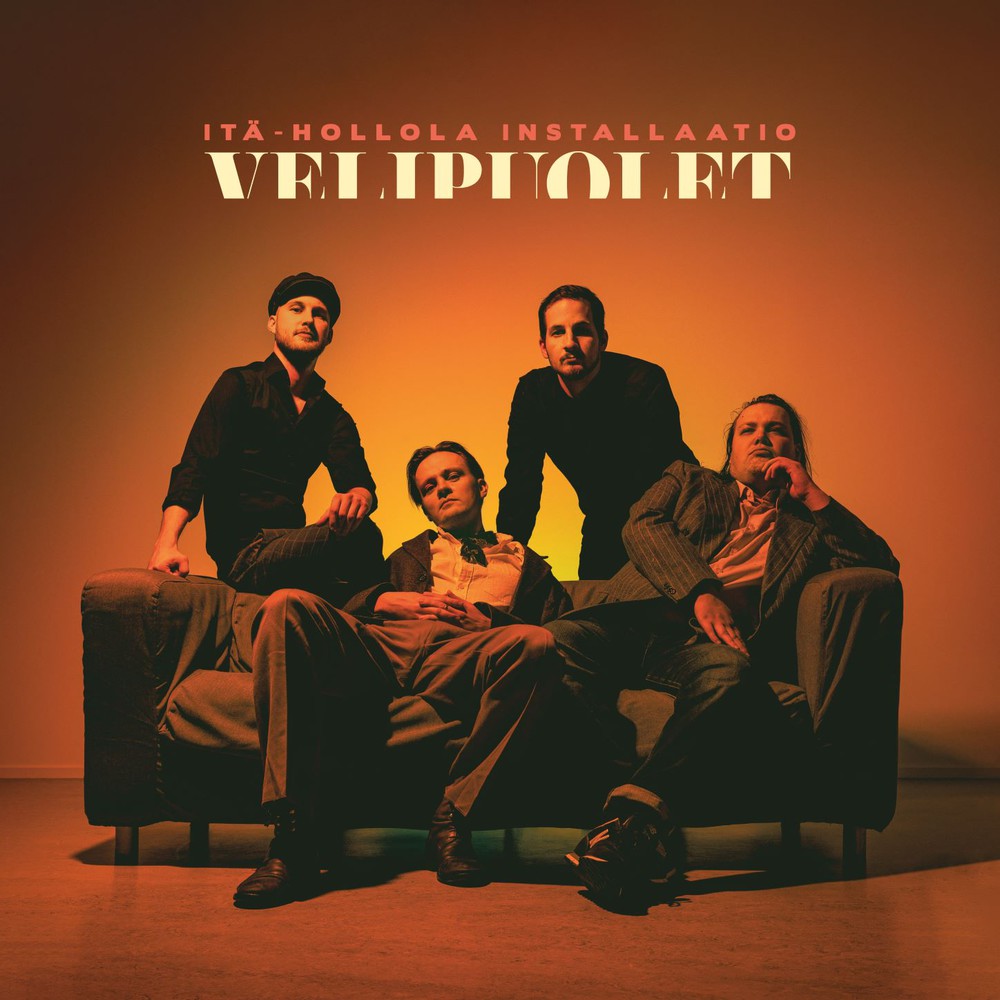 - vuonna 2016 perustettu, Robert Niemistön sooloprojektina alkanut yhtye 
- tarttuvaa ja maanläheistä folk rockia ja power poppia
- verrattu mm. J. karjalaiseen ja egotrippiin ja 22-pistepirkkoon
Sara – Pimeys
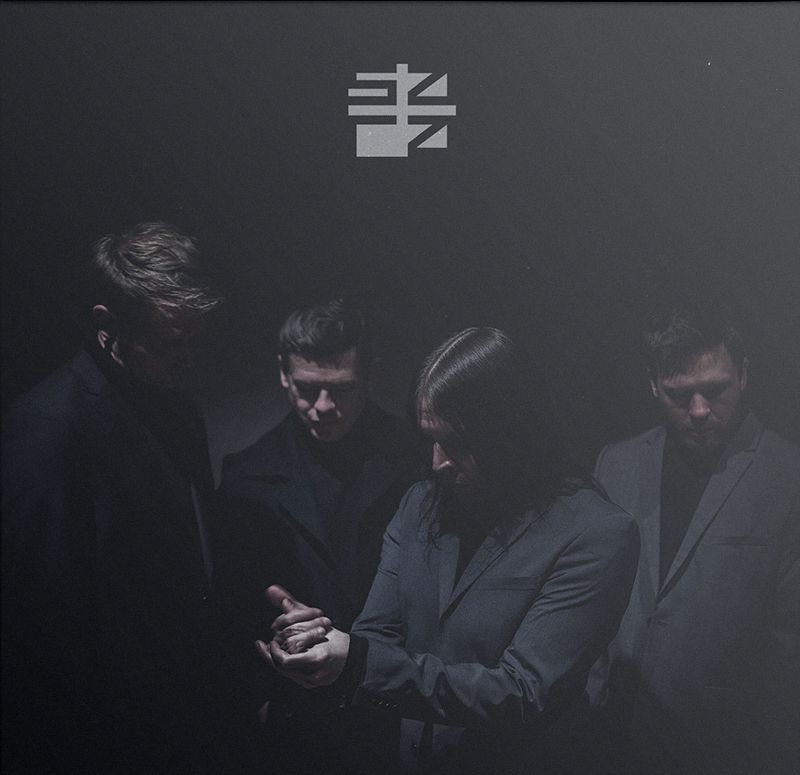 - pitkän linjan vaihtoehtorock- ja metalliyhtye synkistelee jo yhdeksännellä levyllään
- elektronisuus jäänyt taaemmas – nyt soidaan taas jylhän raskaasti mutta tunnelmallisesti
- ei ns. Perusheviä vaan laadukas moderni tuotanto
Von Hertzen Brothers – Red Alert In the Blue Forest
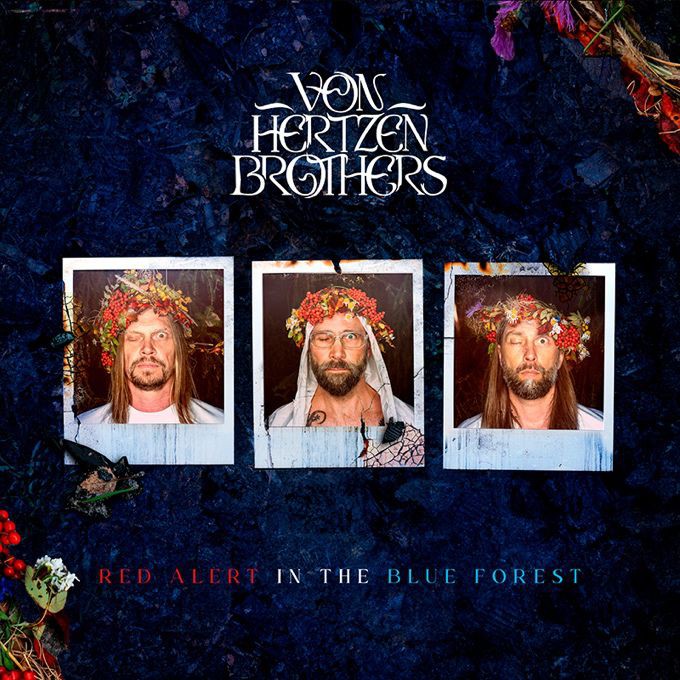 - kotimaisen progressiivisen rockin jättibändi julkaisi monipuolisesti soivan uutuuslevynsä keväällä
- yksi helmi on eeppinen balladi all of a sudden, you're gone, jonka musiikkivideo palkittiin oulussa kahdessa sarjassa
-vahva luonnonsuojeluteema
Amuri – Ettei kukaan tuntisi enää pimeää
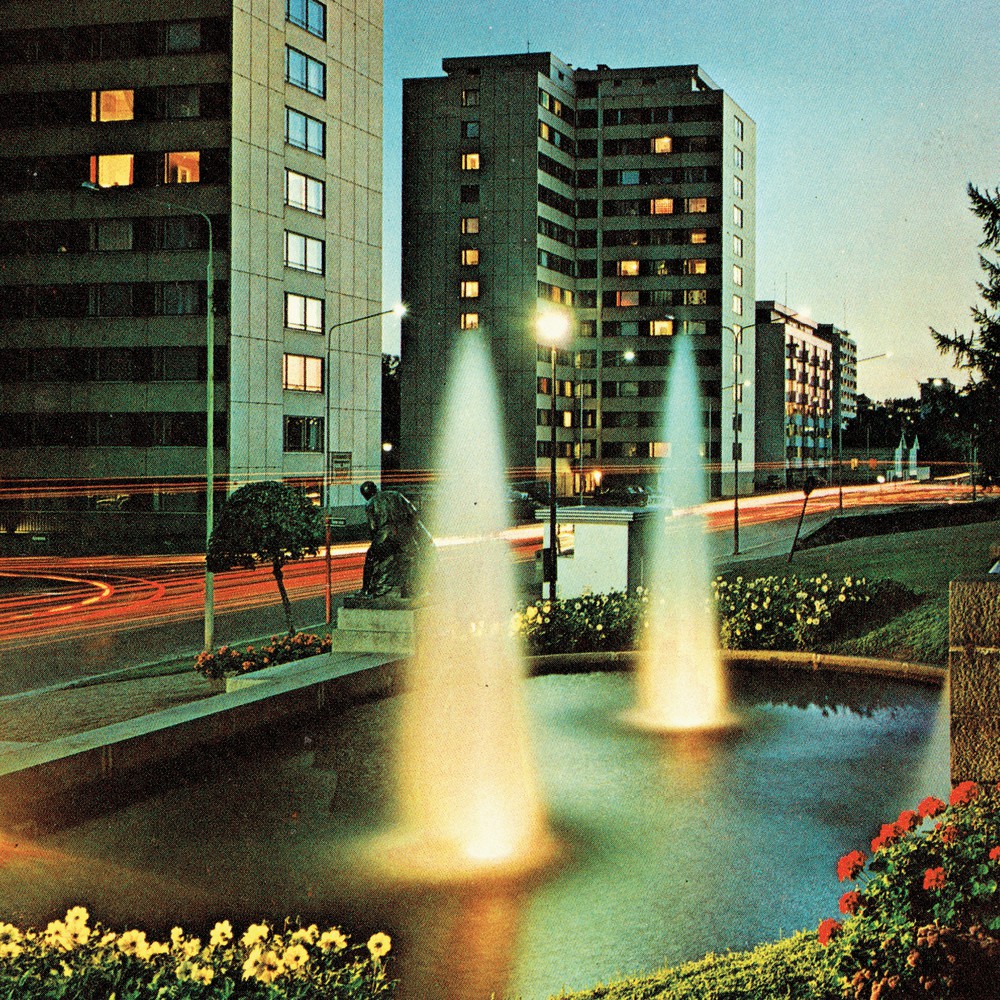 - tamperelainen folkyhtye kanavoi musiikissaan 1970-lukua ja mm. Kaseva-yhtyeen perinnettä
- Toinen albumi saanut yhtä hyvän vastaanoton kuin edeltäjänsä
-yhtyeessä vaikuttaa mm. Räjäyttäjistä ja Rock Siltanen Groupista tuttu Mikko Siltanen
Kanerva – Perijät
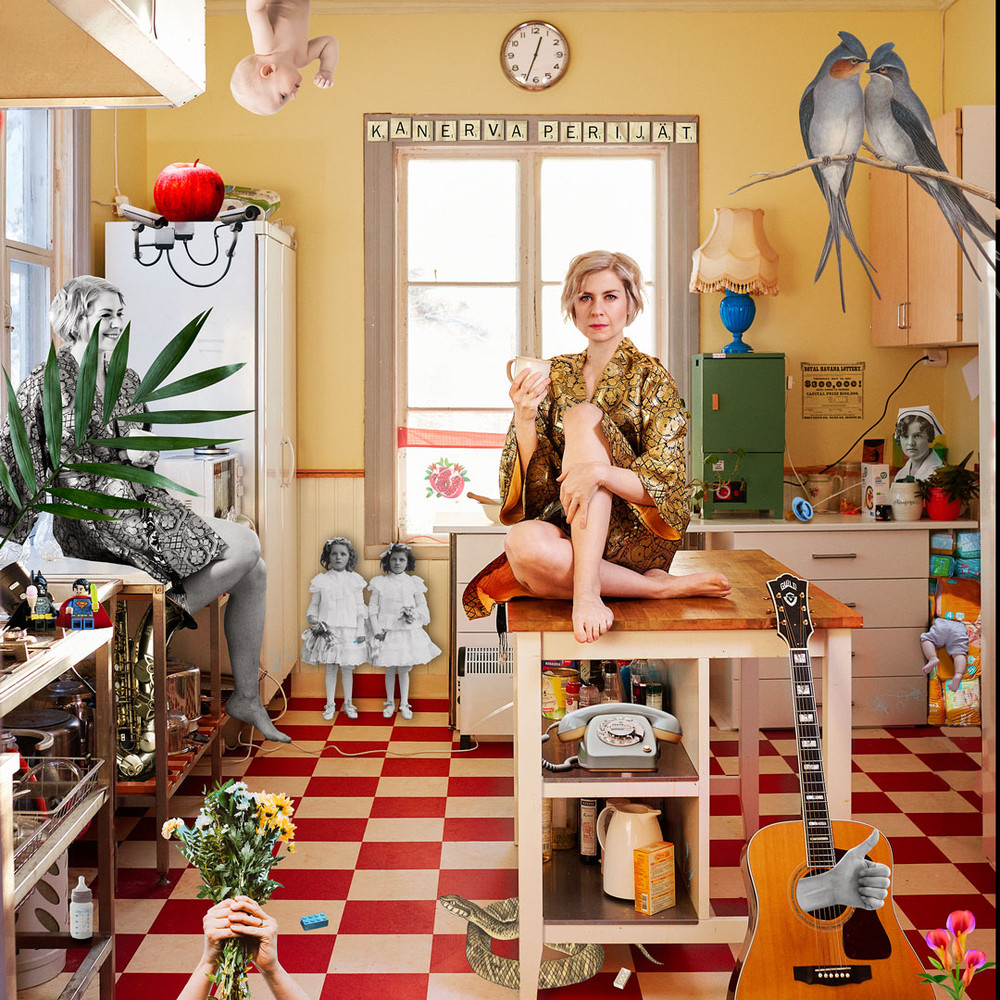 - Laulaja-lauluntekijä Kanervan kolmas sooloalbumi Perijät kertoo lapsista, perheestä ja keski-ikäistymisestä 
- kiehtovan omintakeinen ilmaisutapa
- tarttuvia folk- ja pop rock -biisejä, hyvää soundia ja vahvaa tulkintaa
Panssarijuna – Alku ilta panda silmät
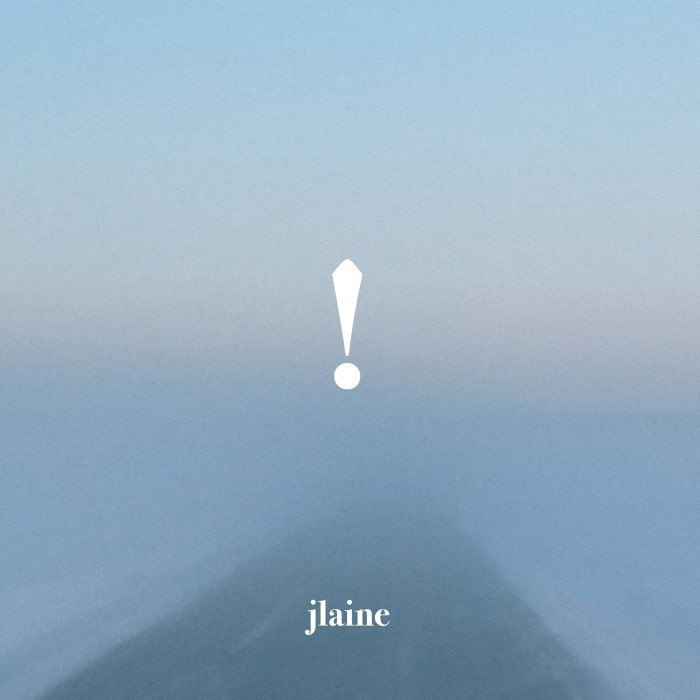 - porin suunnalta lähtöisin oleva yhtye julkaisi juuri 5. levynsä
-paluu perinteikkäille "trauma-blues"-juurille mutta myös soulia, folkia ja rockia, piano ja saksofoni mukana menossa
- biisien nimet hulvattomia: Kermakakku happanee, kaikki alle 2-vuotiaat, tosi kivat lautalattiat
Amorphis – Halo
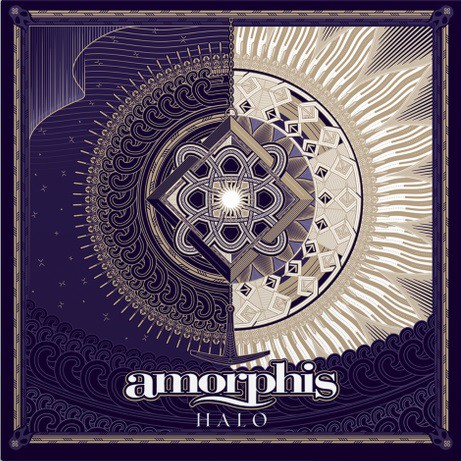 - kotimaisen metallin pitkäikäisiin lippulaivoihin kuuluvan yhtyeen halo-uutuus on perusvarmaa laatutyötä
- 14. Studiolevy päättää vuoden 2015 under the red cloudista alkaneen albumitrilogian
Nimimerkki Näkymätön – 2022
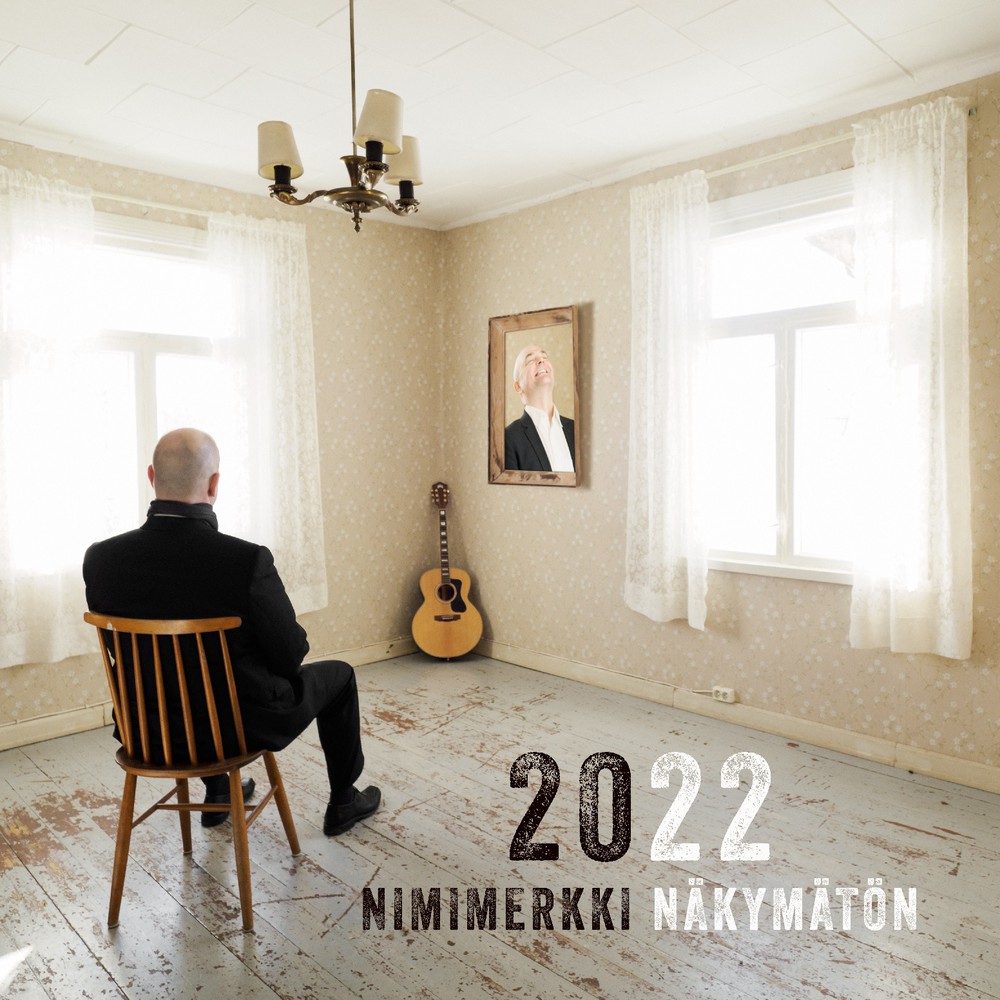 Lämpimän nostalgisten tunnelmakuvien taituri julkaisi kakkosalbuminsa kesällä
- 2022 vie kuuntelijan meditatiiviselle matkalle taiteilijan mielikuvitukseen, muille maille ja sadan vuoden taakse.
Joona Toivanen Trio – Both Only
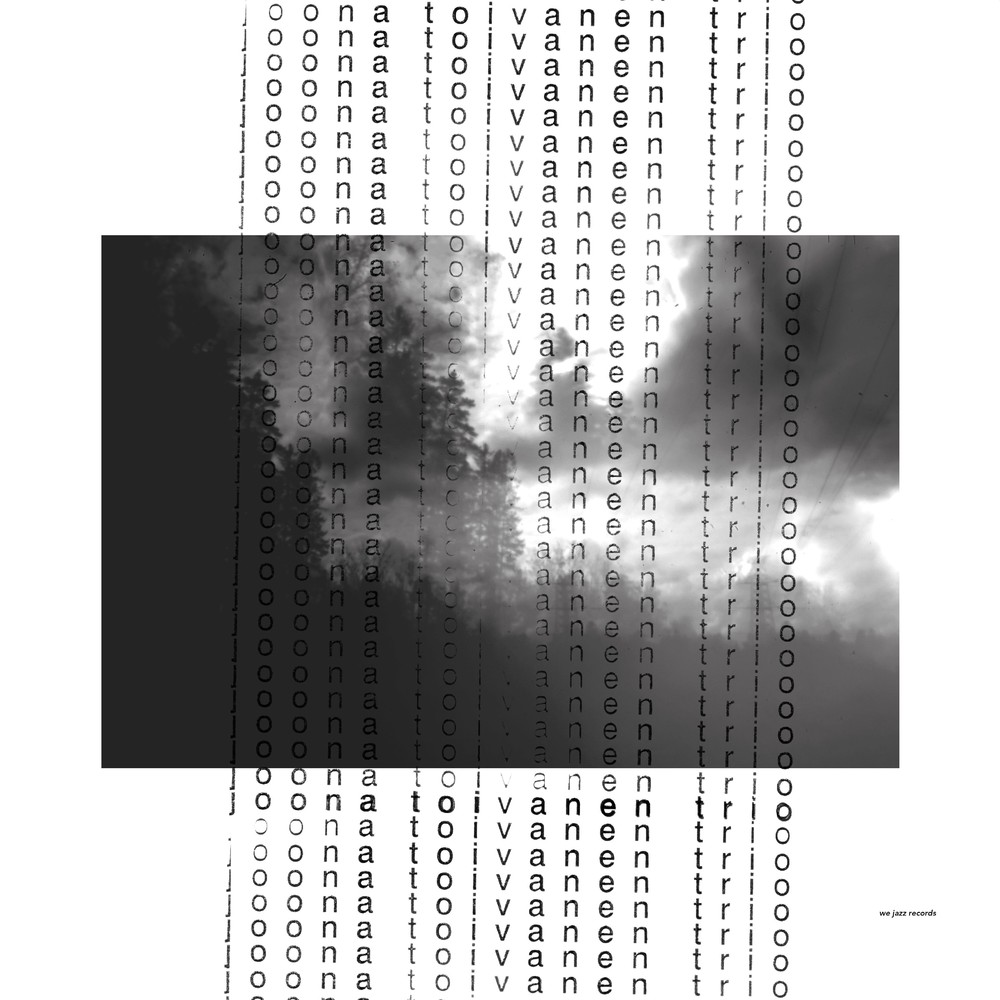 - toiminut jo 25 vuoden ajan samalla kokoonpanolla – Joona Toivanen pianossa, Tapani Toivanen bassossa ja Olavi Louhivuori rummuissa
- kiehtova uutuus vie trion minimalismista elektronissävytteisen ambientin suuntaan
Lasten Hautausmaa – Kevät
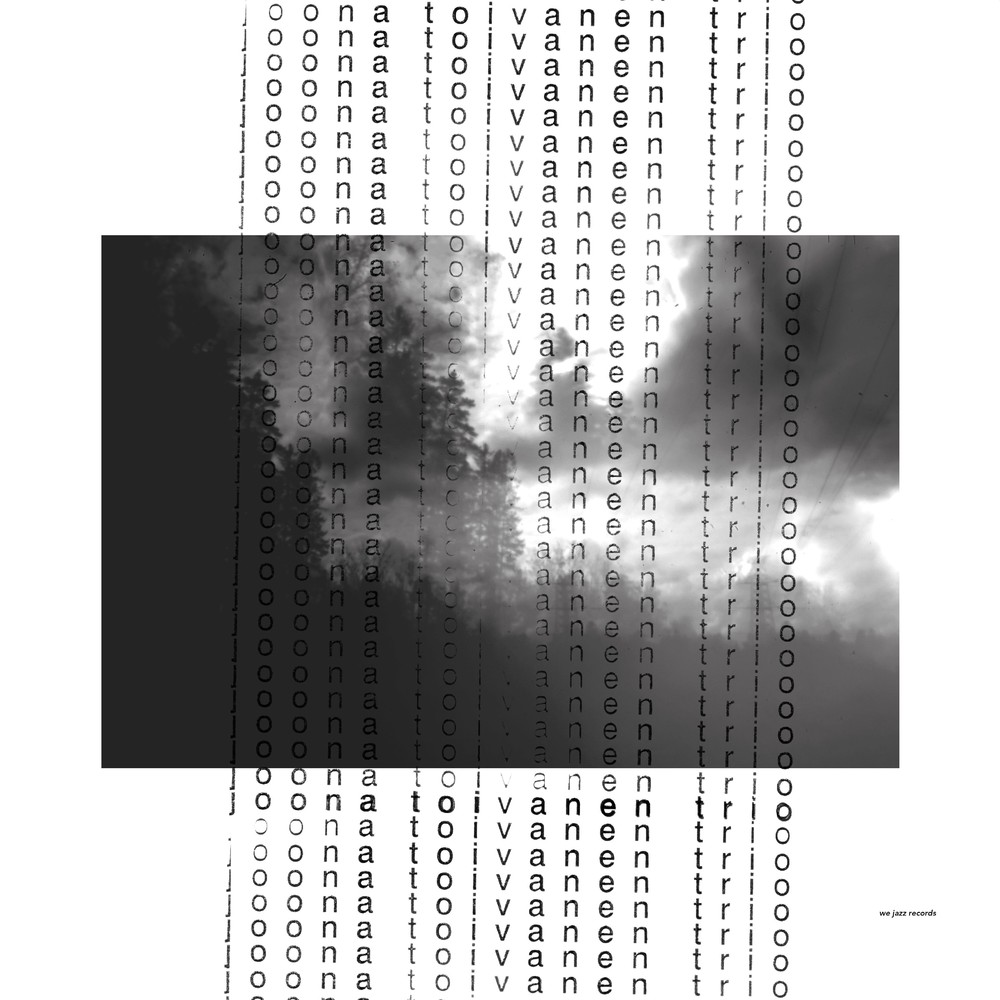 - jo viidenteen albumiinsa ehtinyt yhtye vain paranee levy levyltä, myös helpommin lähestyttävämpää ja valoisampaa poppia kuin ennen
-kevät on ensimmäinen LH-levy, joka ei ole nimetty järjestysluvulla
- nauttii vahvasta indie-suosiosta
Mike Bell Cartel – The Cartel & I
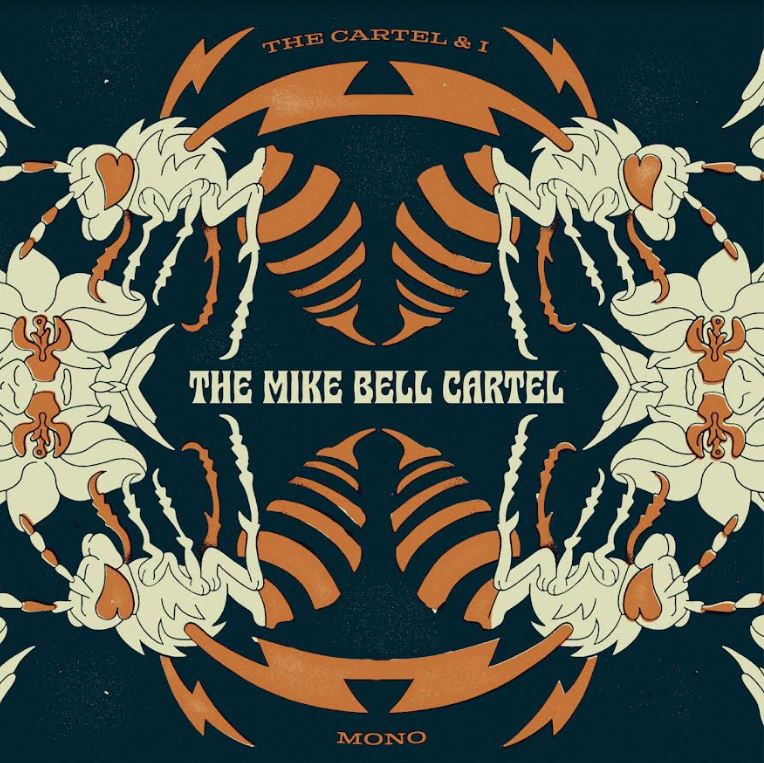 - Mike Bell eli Miikka siira on tuttu fiftaribändistä Mike Bell & The Belltones
-CArtelissa vaikuttaa mm. Musiikkitoimittaja pekka laine
- nyt ollaan rempseän retroisan 1960-lukuisen garage rockin parissa
- nappasi soundista viisi tähteä
Wasted – Modern Lie
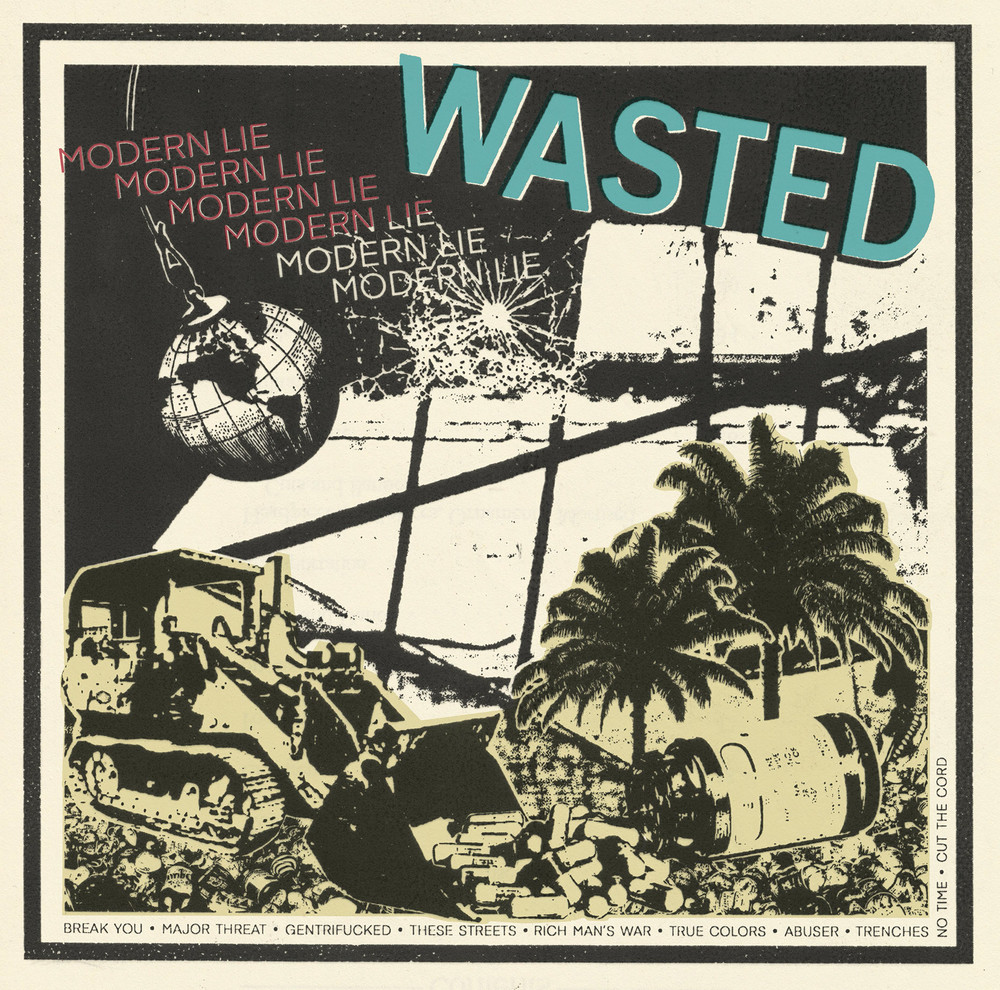 - tamperelainen pitkän linjan melodisen punkin sanansaattaja ei hyydy
- parikymppisen orkesterin uutuus tavoittelee myös post-punkin kolkkoutta
- ruoditaan ihmiskunnan epäkohtia aggresiivisesti ja tarttuvasti
Ilmiliekki Quartet – Ilmiliekki Quartet
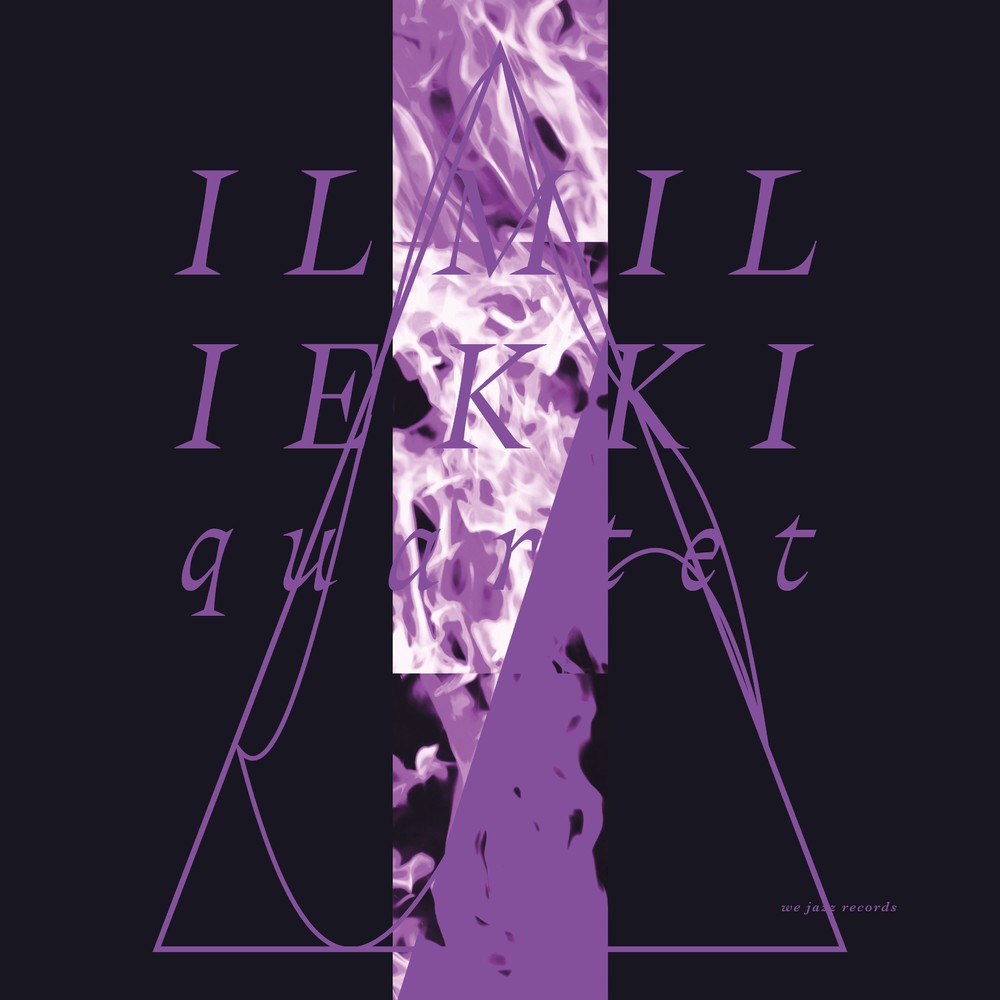 - 2o vuotta toiminut ilmiliekki palaa taas 
- Trumpetisti Verneri Pohjolan, pianisti Tuomo Prättälän, basisti Antti Lötjösen ja rumpali Olavi Louhivuoren uutuus sisältää kuusi kappaletta
- Kunkin jäsenen kynästä syntyneet kappaleet esittelevät tunnelmallista, luontevasti virtaavaa nykyjazzia
Punomo – Punomo
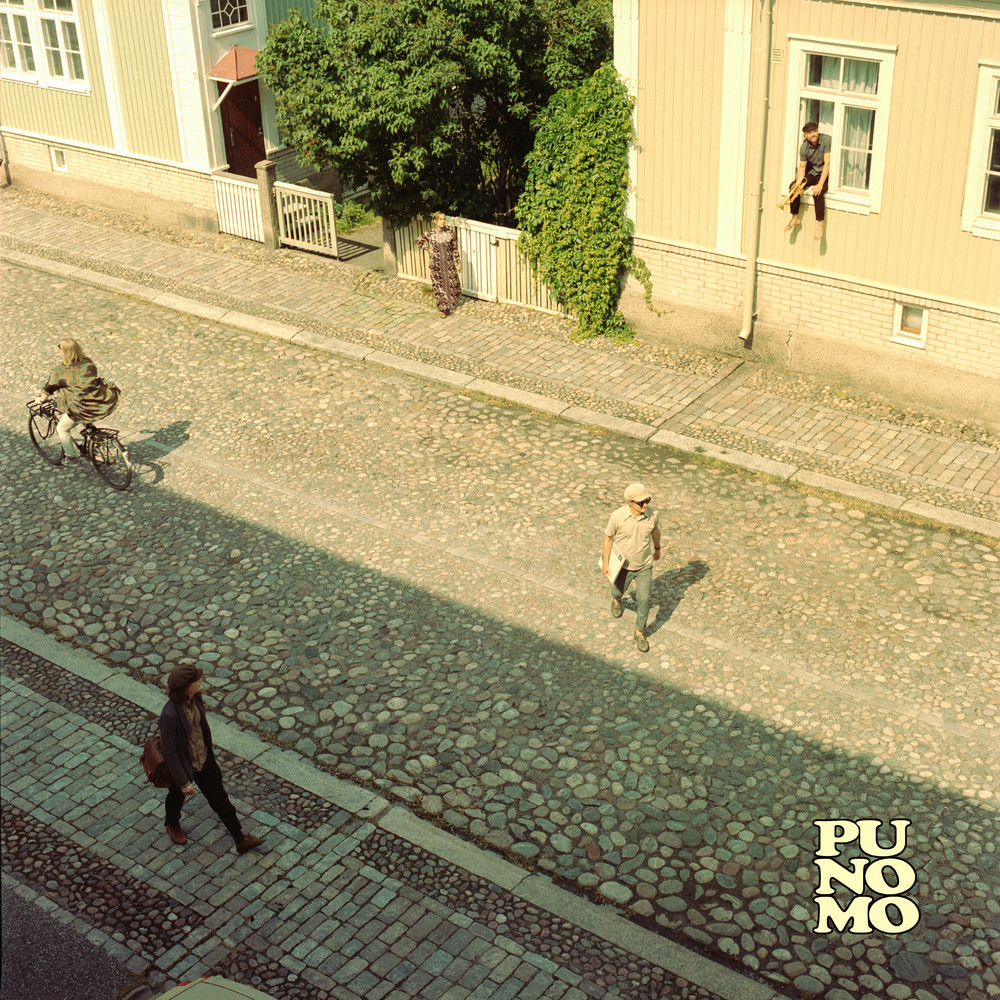 - tältä kuulostaa suomisoul 2020-luvulla!
- soul-musiikin klassinen 1960–70-lukuinen estetiikka kohtaa suomenkieliset lyriikat, ja lopputulos toimii yllättävänkin hyvin
-esikoinen sai hurmaantuneen vastaanton
Mara Balls – Maranormaali ilmiö
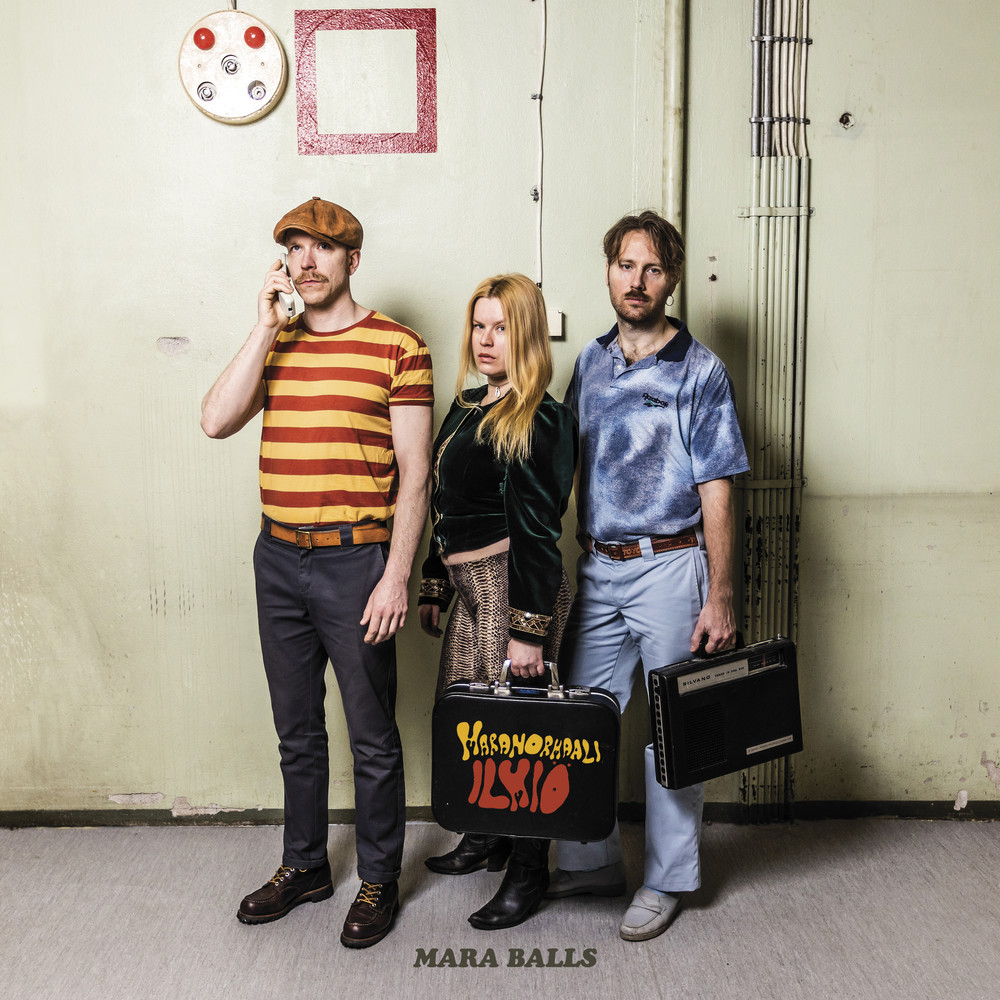 - tamperelainen muusikko ja kulttuuriaktiivi mara balls jatkaa musiikin tekemistä
-  voimatrio, Maria Mattila, Aapo Palonen ja Antti Palmu on jälleen koossa, ja jälki on voimakasta vaihtoehtorokkaamista
- rouheat särösoundit ja riffit keskiössä
Tapani Rinne & Juha Mäki-Patola – Open
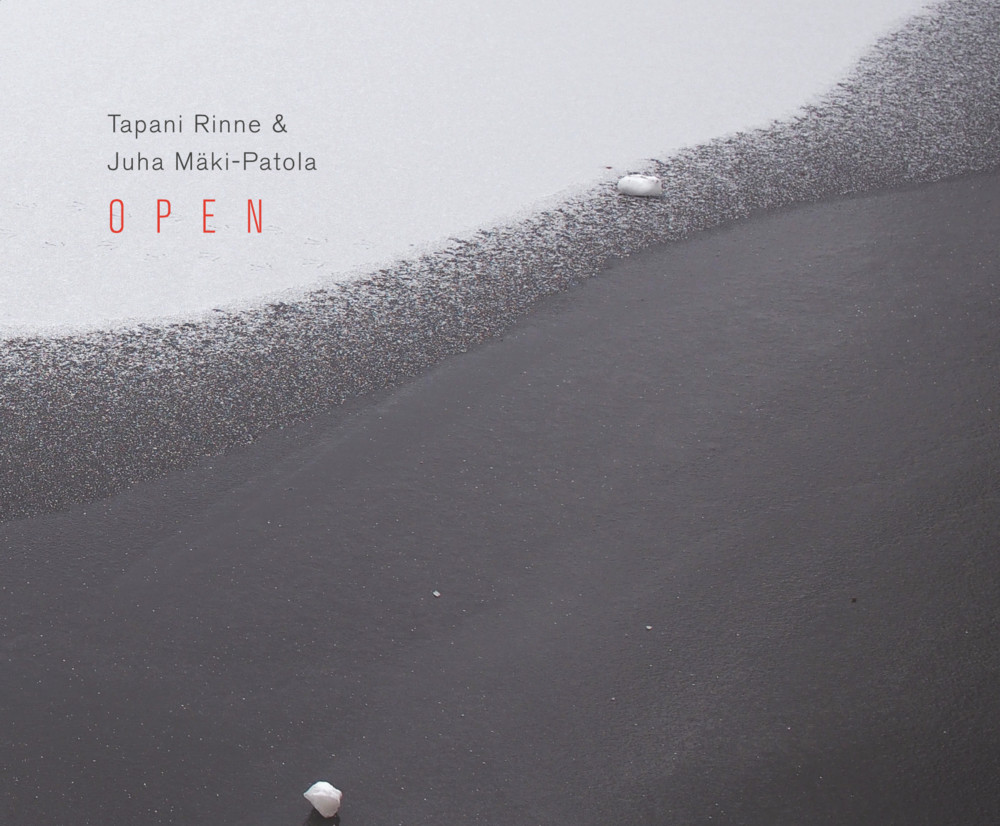 - open esittelee uraauurtavaa pohjoismaista ambient jazzia
- elokuvallista, tunnelmallista äänimaisemaa, jossa saksofoni kohtaa tummat kosketinpohjat
- yhteistyö syntyi instagramin välityksellä 2021 talvella, ja vain kolmen kuukauden etäyhteistyön jälkeen levy oli valmis
-hehkutettu kansainvälisissä musiikkijulkaisuissa, mm. Mojossa 4 tähteä!
Sur-rur – Entisyydestämmekinköhän
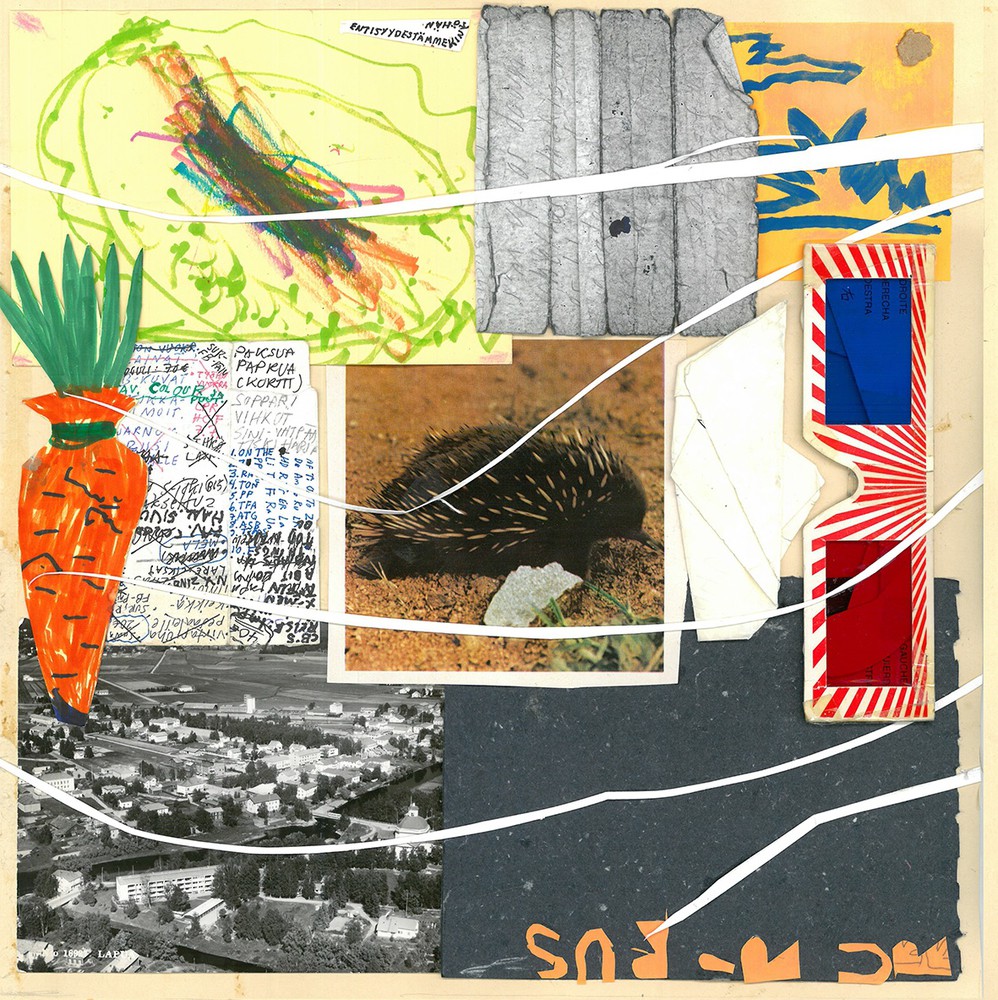 - vaihtoehtopiirien arvostuksesta nauttiva pitkän linjan bändi
- uutuus sisältää niin garagea, shoegazingiä kuin punk poppia
- genrejä ja tunnelmanvaihtoja riittää
- albumi on peräti 75 minuuttia pitkä
M – Lauluja 1960-luvulta
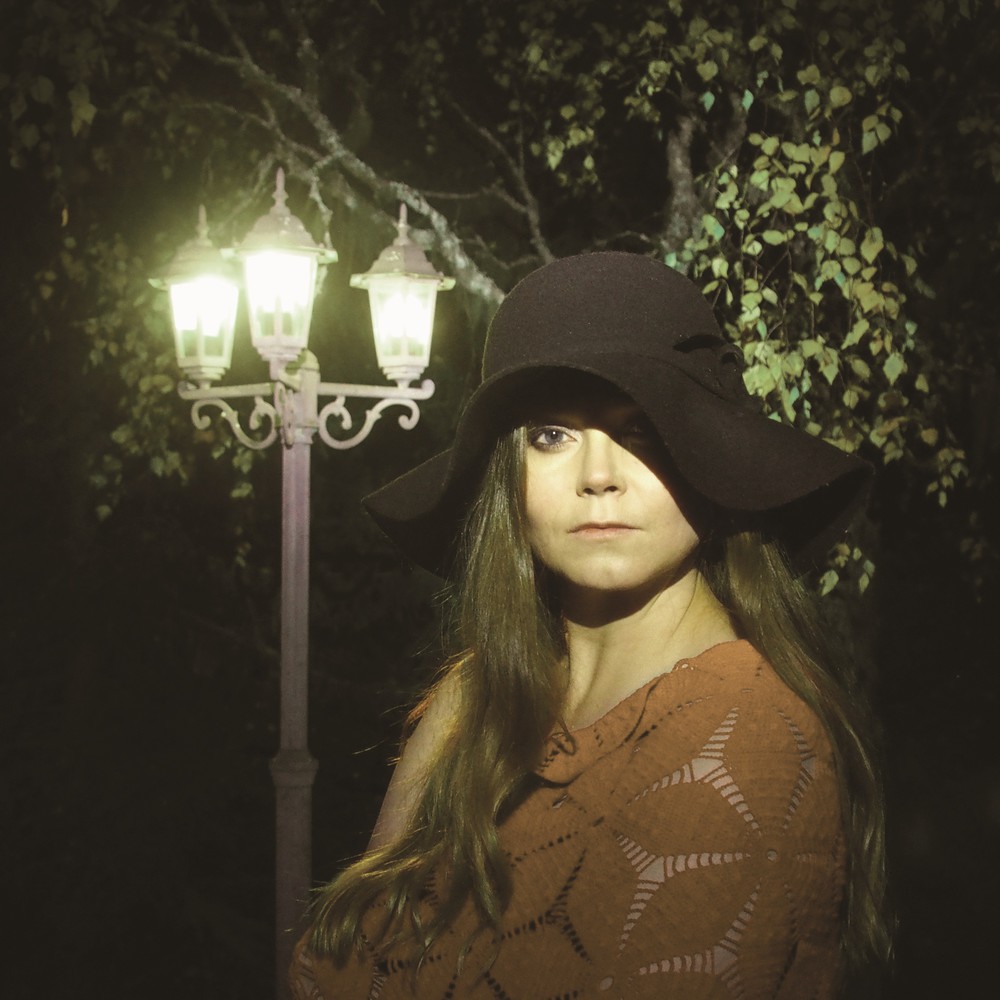 - kunnianhimoisesta elektropopistaan tuttu M eli Minja koski teki albumin joka täyttyy 1960-luvun ikivihreistä iskelmistä
- tunnelmallisen kauniita ja orgaanisia tulkintoja mm. Kappaleista maailmain, sinun omasi ja tanssilaulu
Tulevia ulkomaisia albumeita
Suede – Autofiction 16.9.
DEATH CAB FOR CUTIE – ASPHALT MEADOWS 16.9.
THE MARS VOLTA – 16.9.
THE WEEPING WILLOWS – THE DREAMS WE WEAVE 23.9.
Björk – fossora 30.9.
The Pixies – doggerel 30.9.
Taylor Swift – Midnights 21.10.
Arctic Monkeys – the car 21.10.
Tulevia kotimaisia albumeita
OLAVI UUSIVIRTA – PIENI KUOLEMA 9.9.
STRATOVARIUS – SURVIVE 23.9.
THE RASMUS – RISE 23.9.
22-Pistepirkko – kind hearts have a
run run 21.1o.
Litku Klemetti – asiatonta oleskelua 28.10.
Apulanta – sielun kaltainen tuote 21.10.
Hannibal & Hot Heros – Katajainen 4.11.
BONUS: Soit Se Silti -yhtiöni julkaisuja 2022
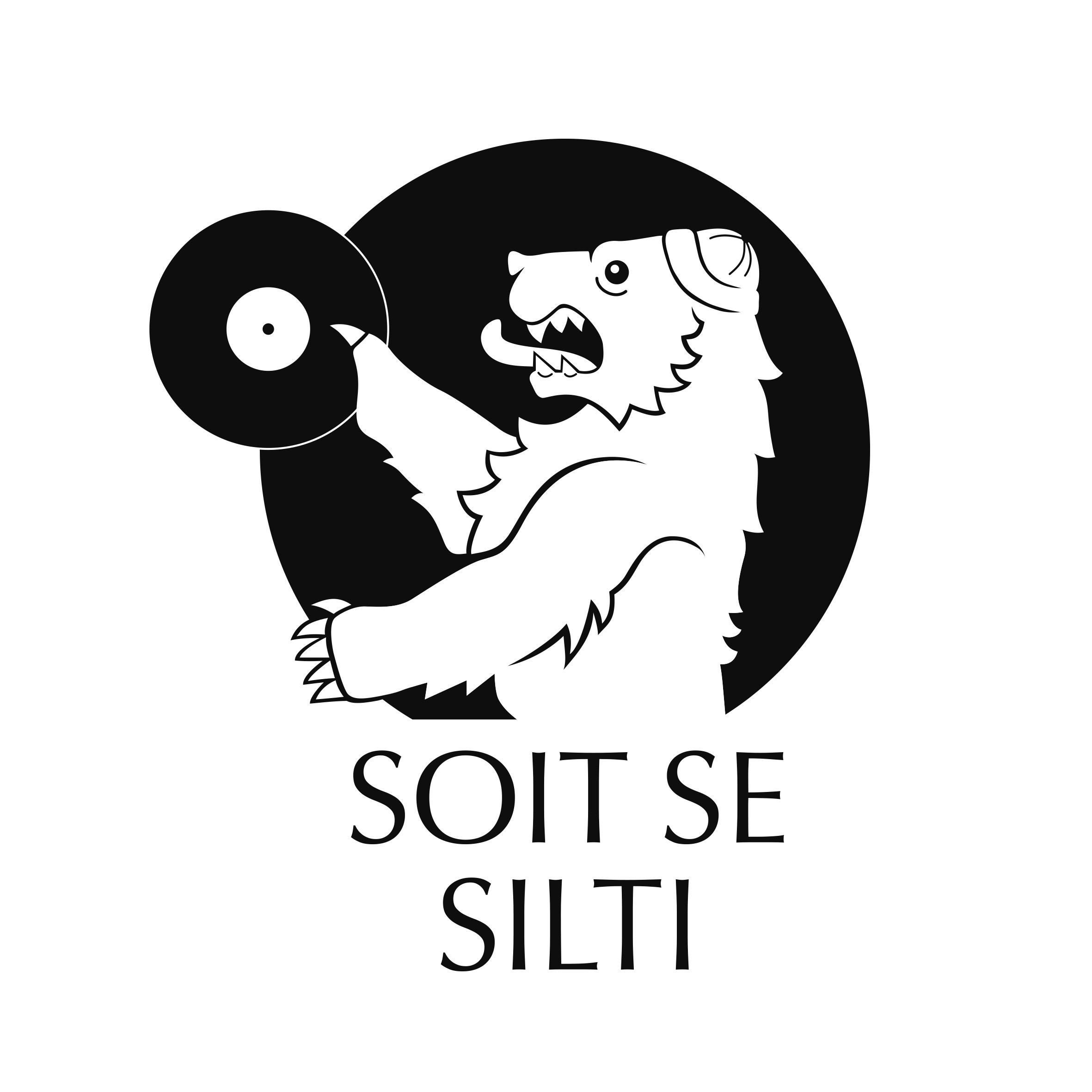 Teini-Pää – maailma kyllä odottaa
Tomi Nordlund & Syvä Joki – Äänet ja valot
Rohkeat kuvat – ei se ahdista meitä
Antti autio – kaikki talot huojuu
Tulevia: Joni Ekman, Suosikki, Message Field